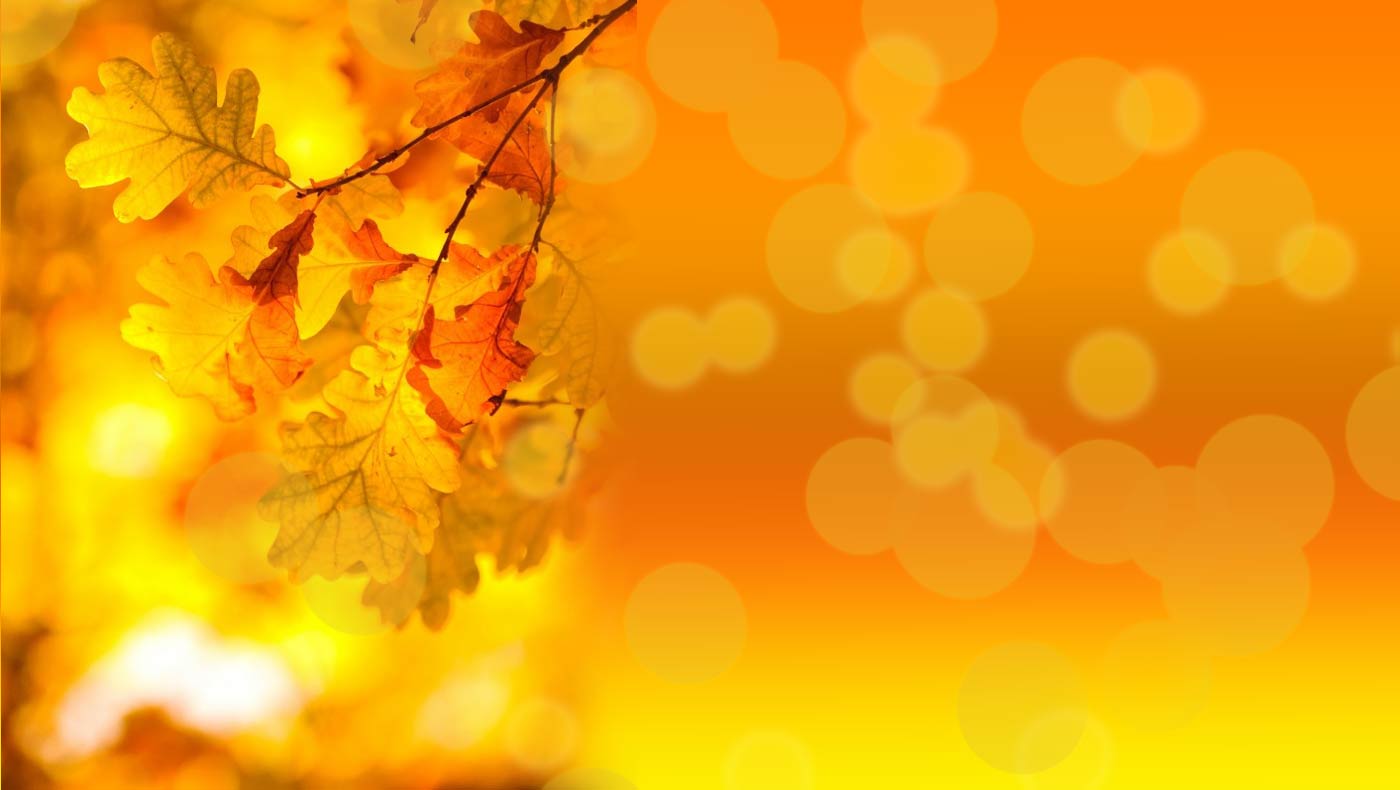 Вас вітає профспілковий комітет
«Яблучка»
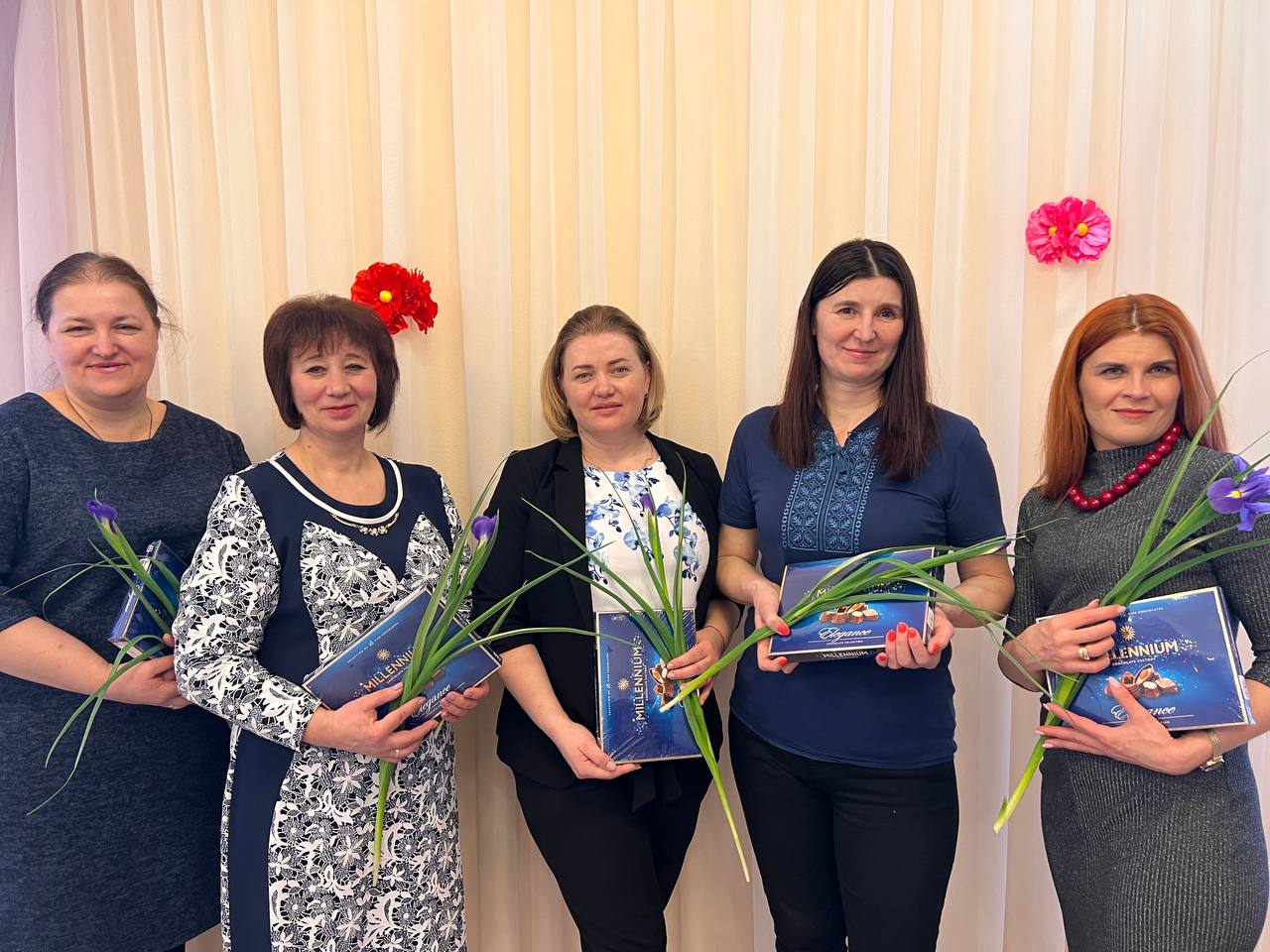 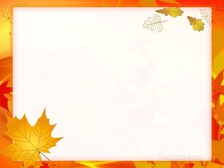 Профгрупа закладу
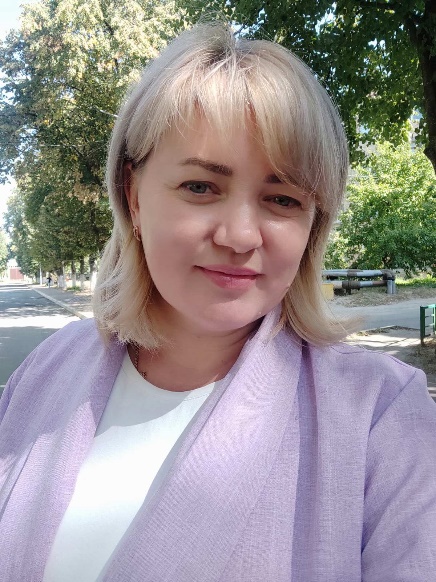 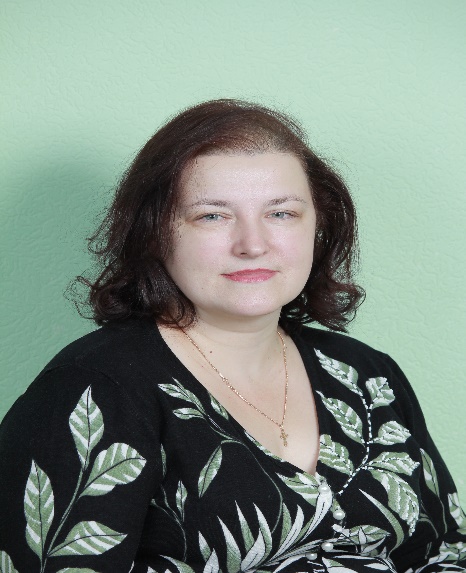 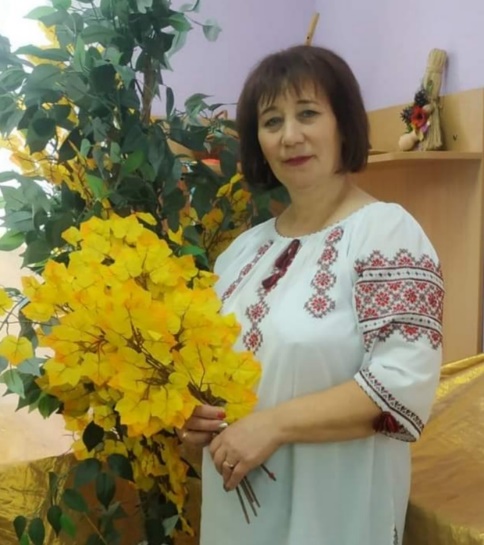 Ірина Ярова
Голова ПК
Галина Шевчук
Секретар
Наталія Земляк
Фінансист
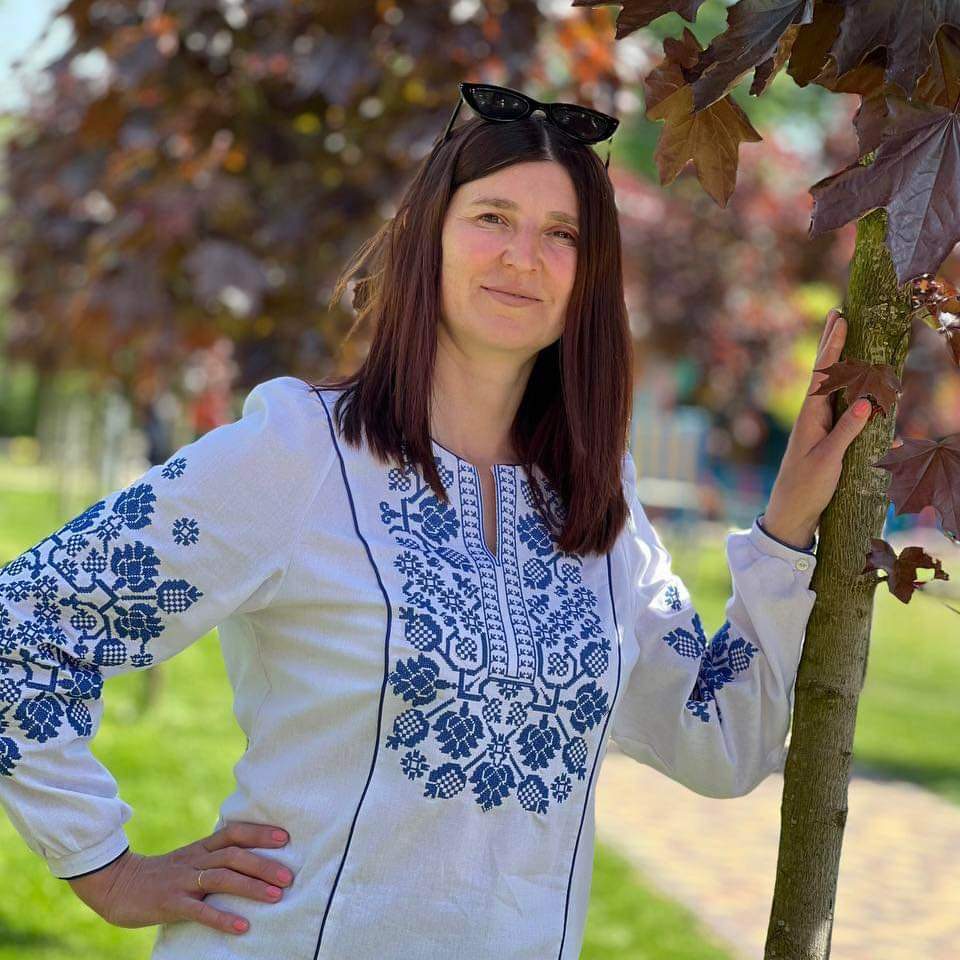 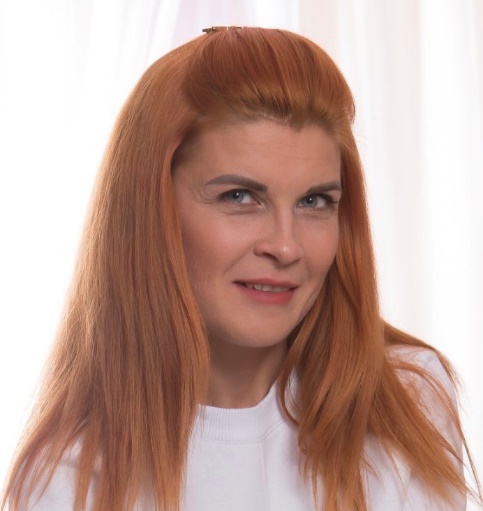 Культурний
сектор
Алла Бренгауз
Оксана Омельчук
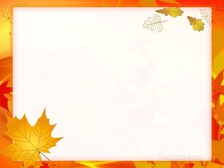 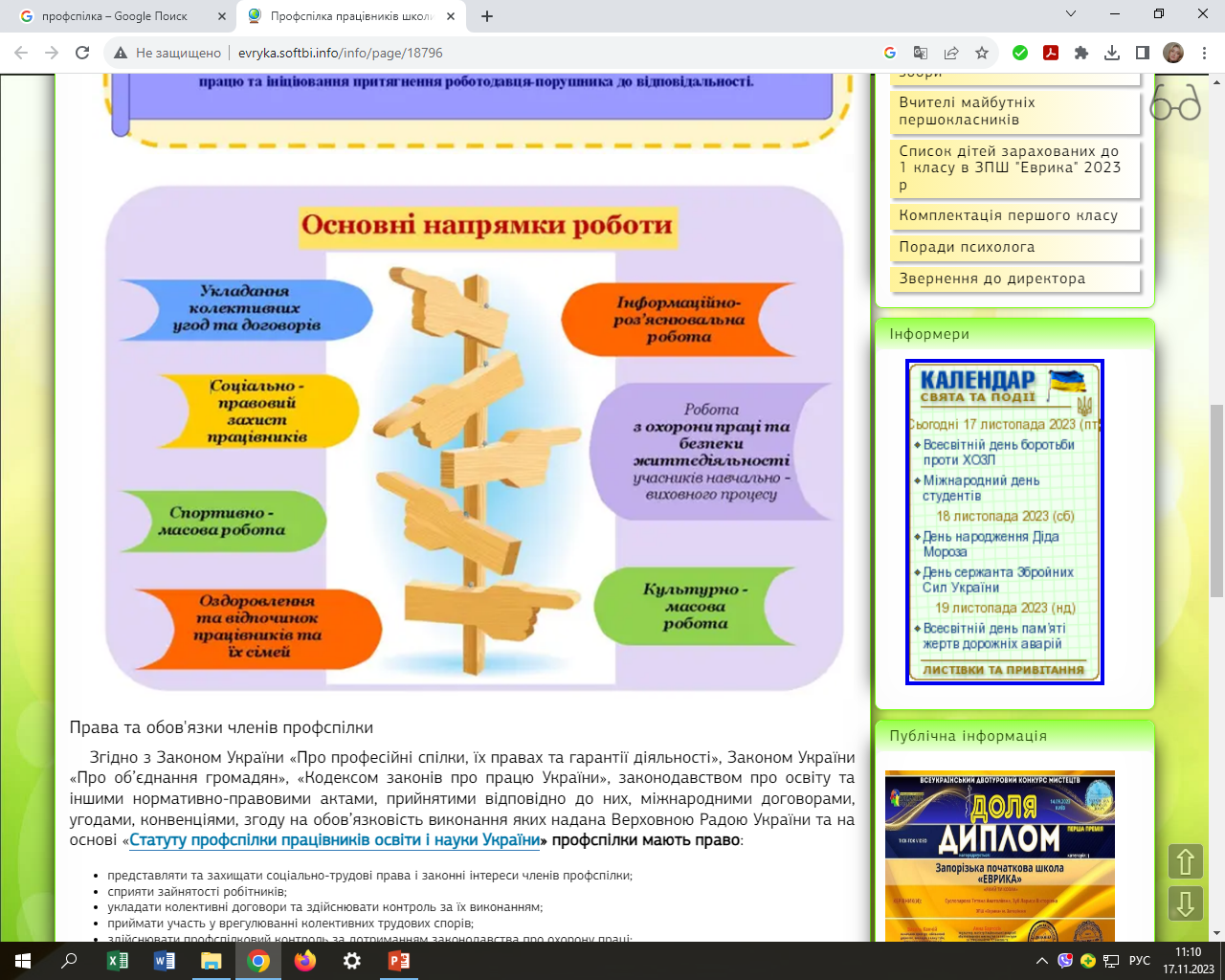 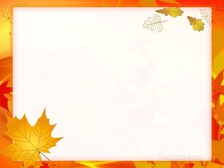 Права членів профспілки
Отримувати з профспілкового бюджету грошову допомогу на:
ювілей жінки 50 та 55 років
                чоловіки  50 та 60 років;
привітання на свята;
лікування;
-   поховання.
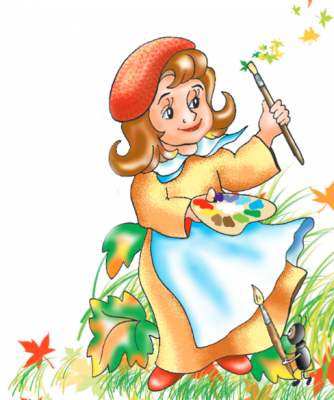 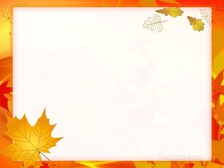 Робота профспілки  ЗДО     за 2023 рік
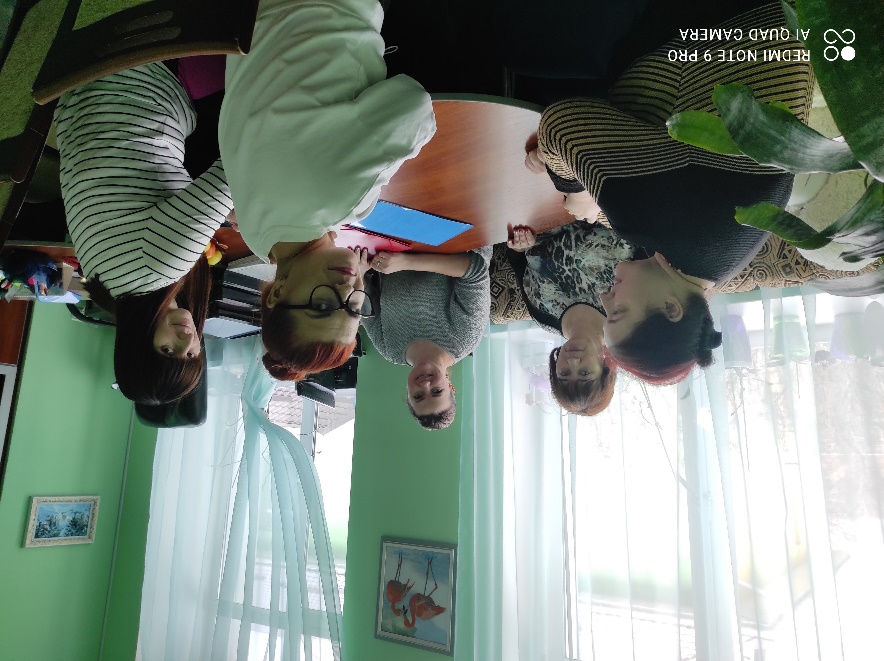 Активно працюємо
та запроваджуємо 
нові та цікаві ідеї.
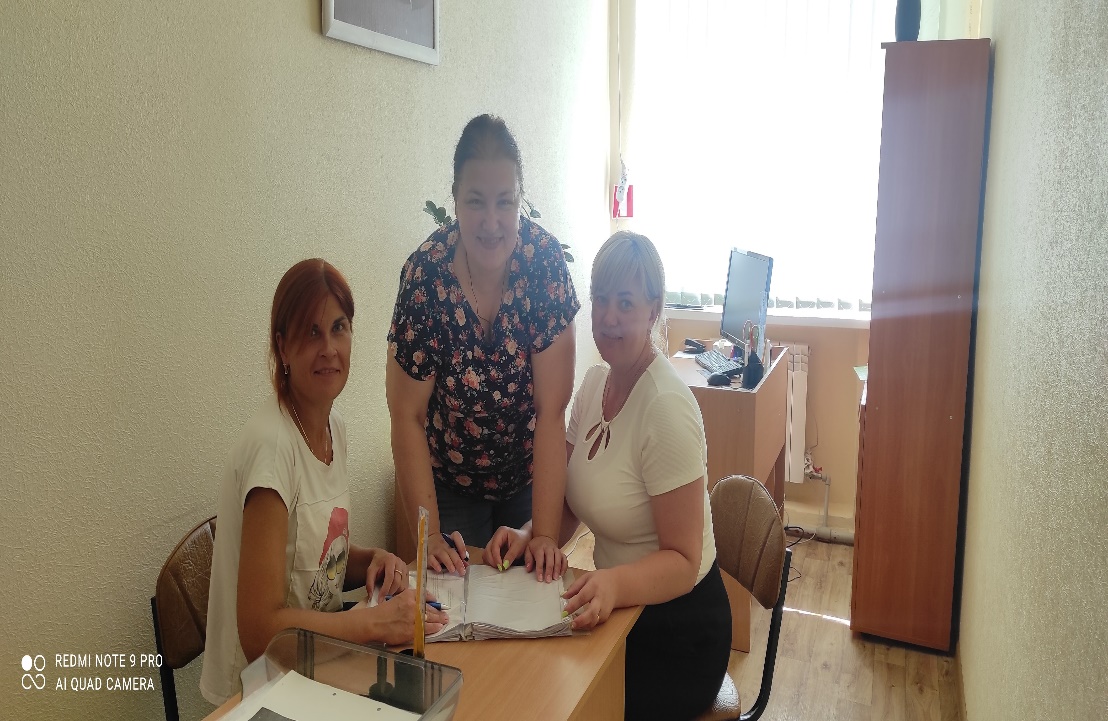 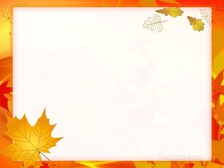 Привітання з ювілейною датою на посаді керівника.
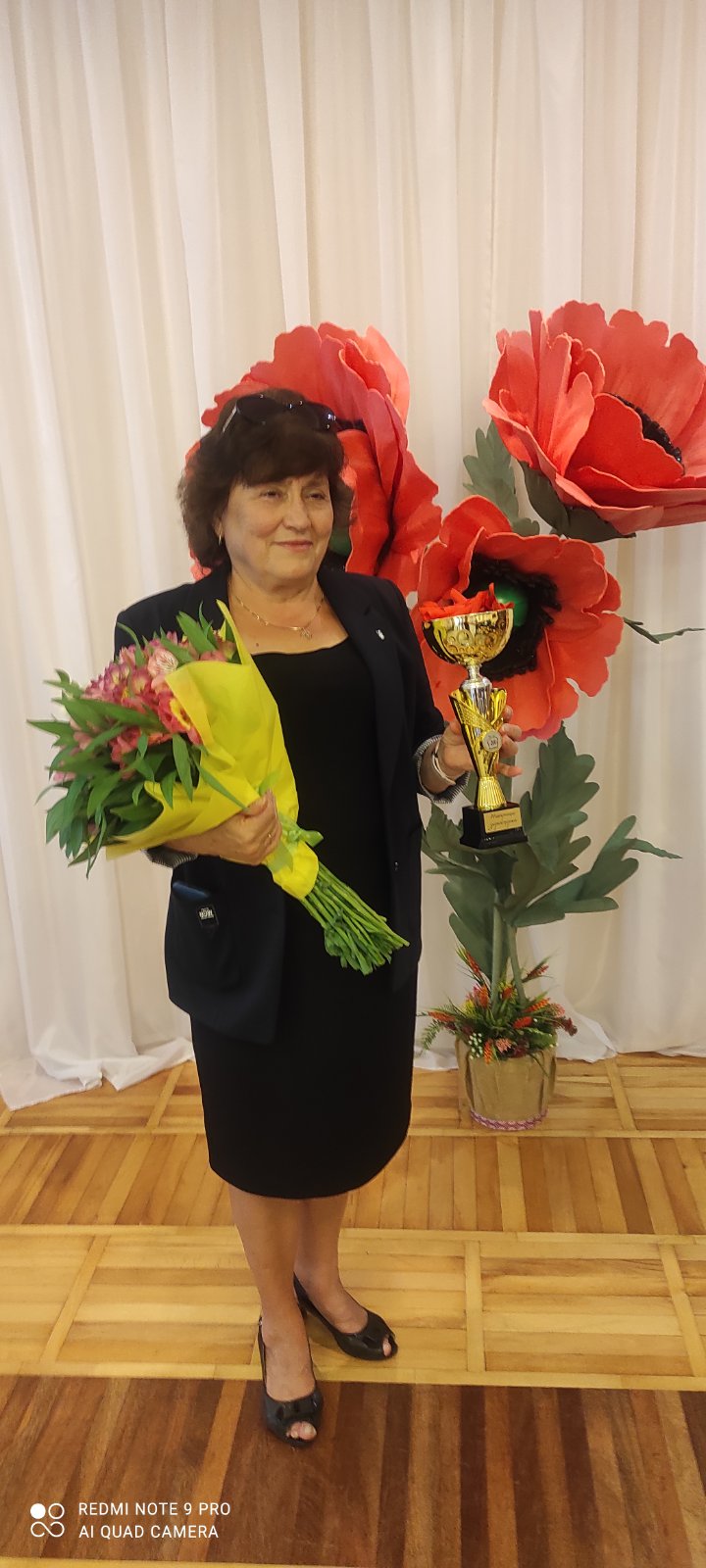 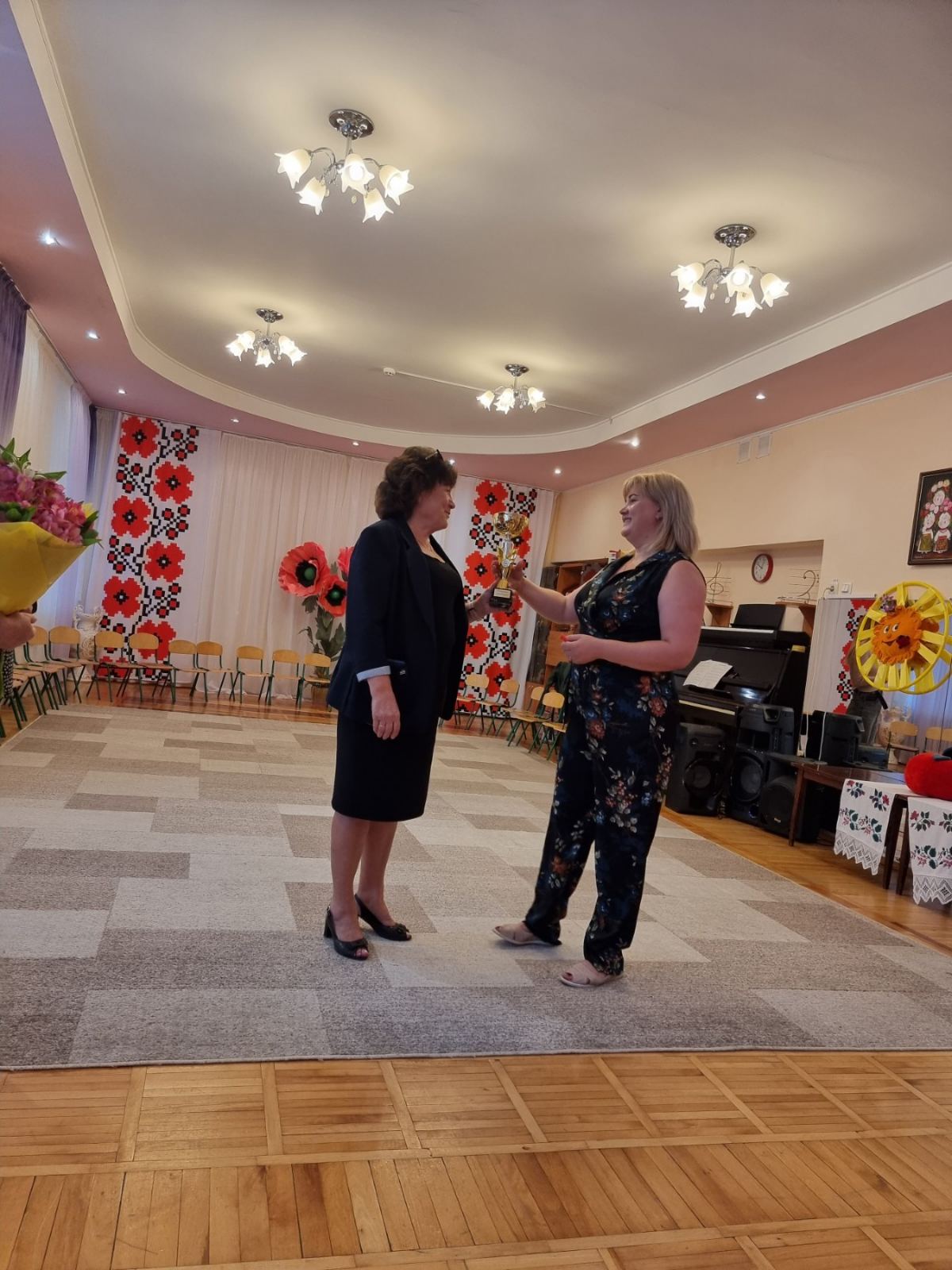 Привітання ювілярів.
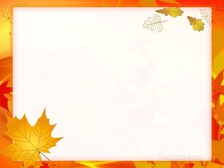 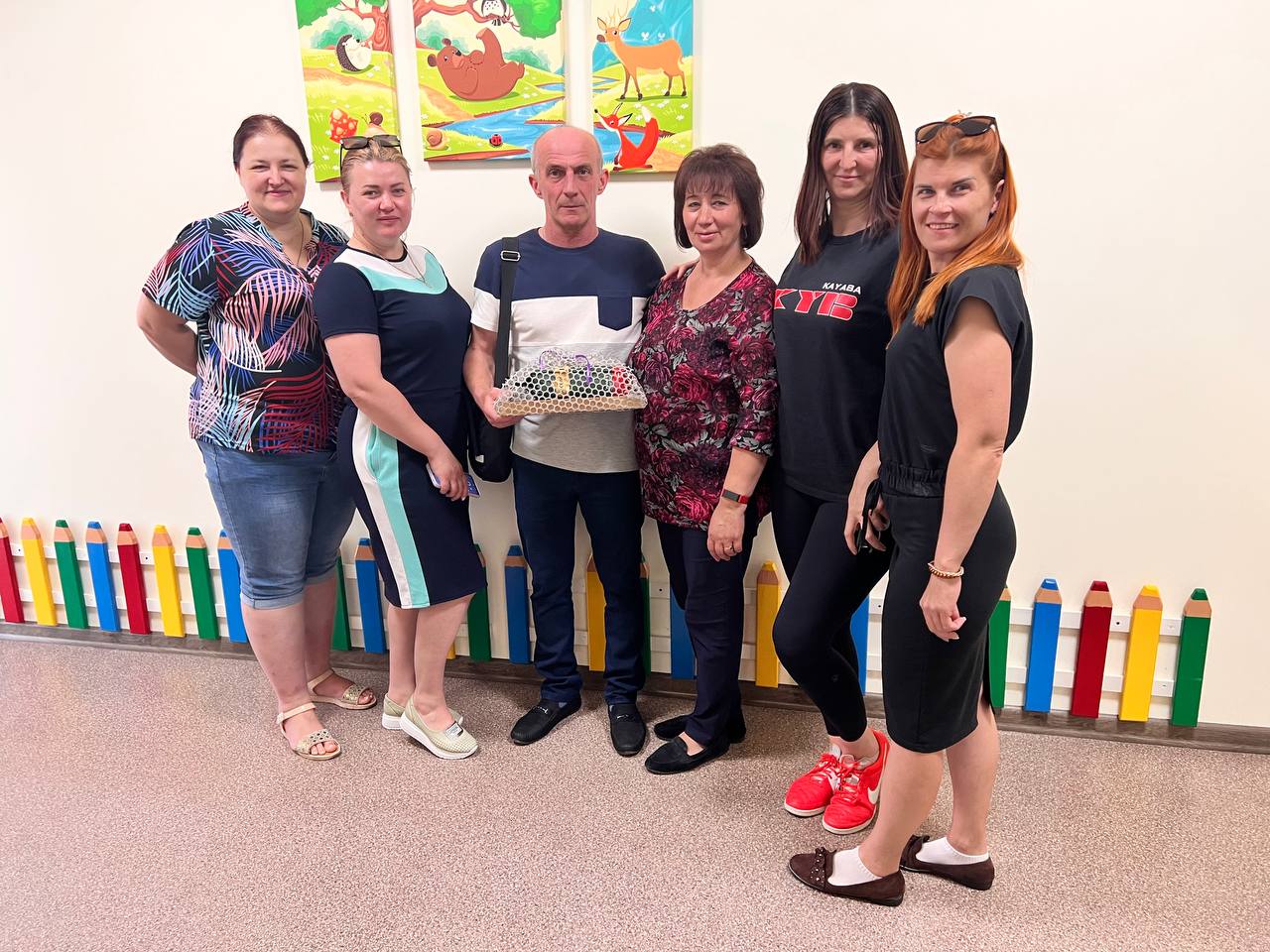 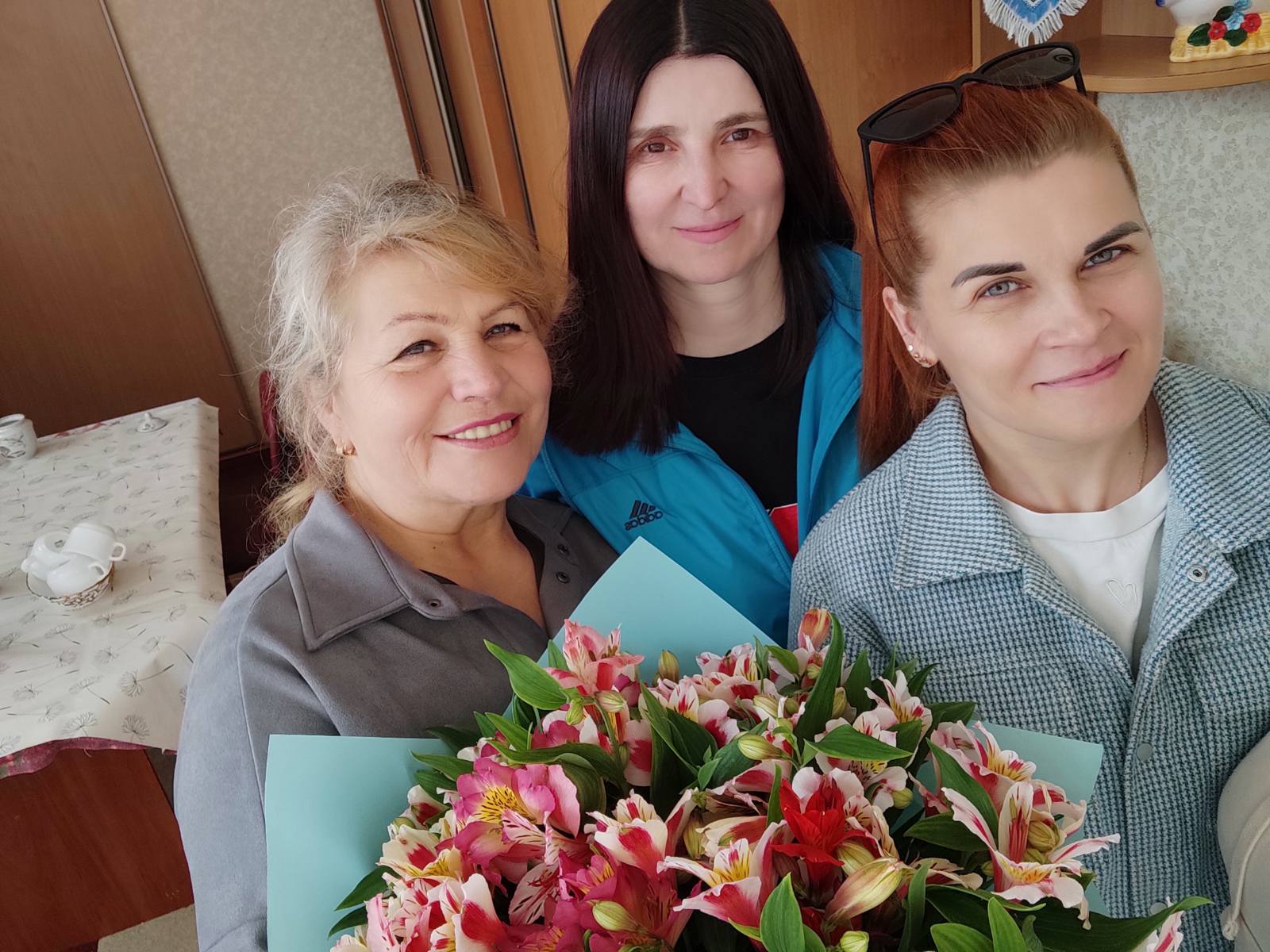 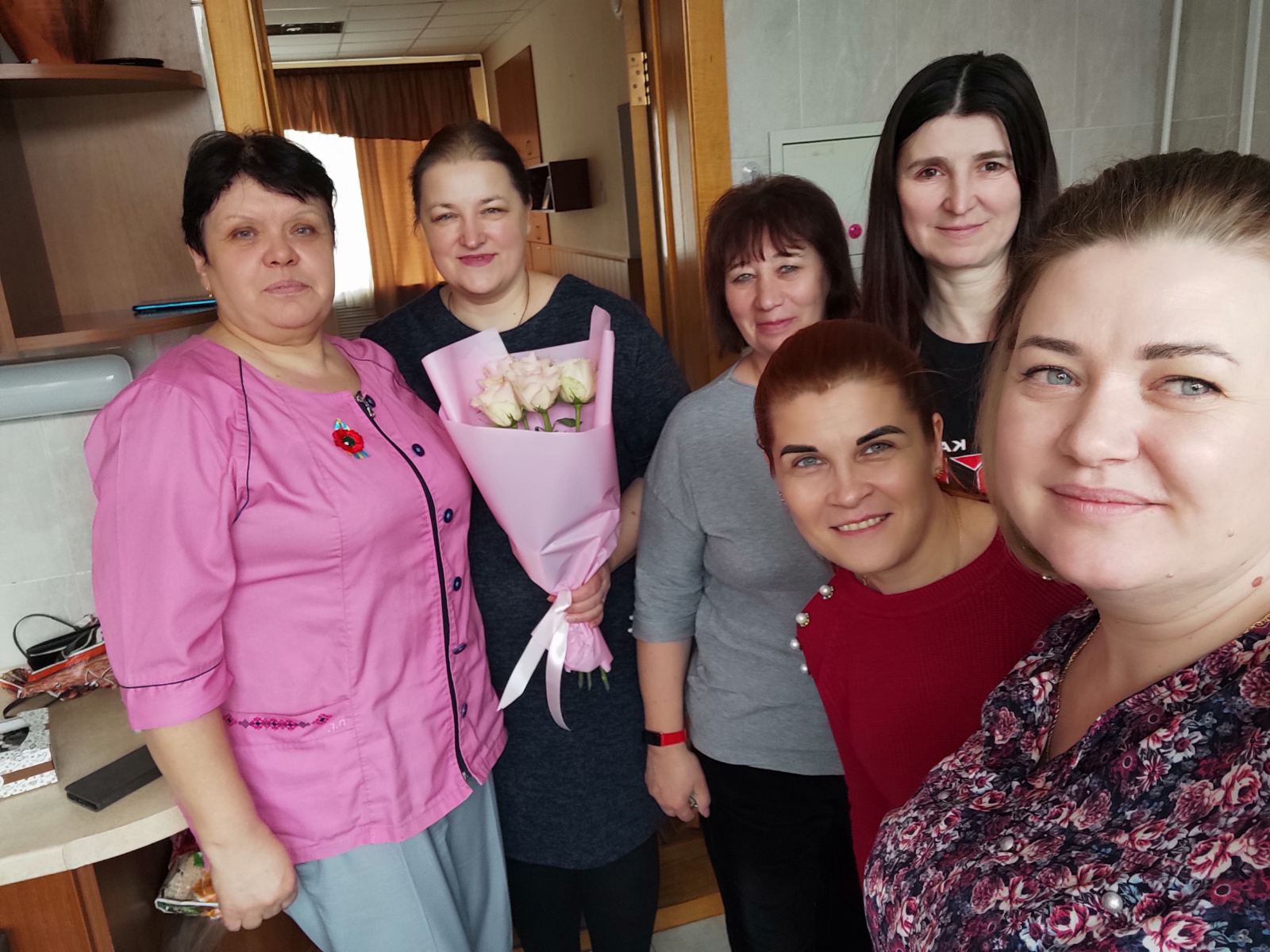 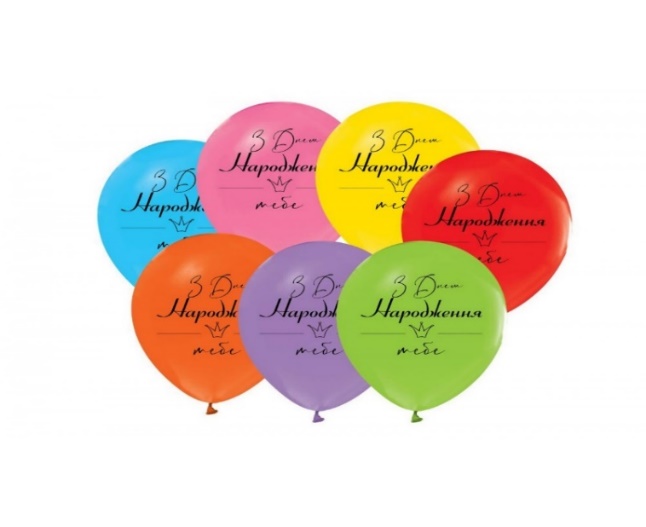 Привітання ювілярів.
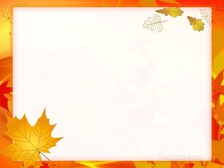 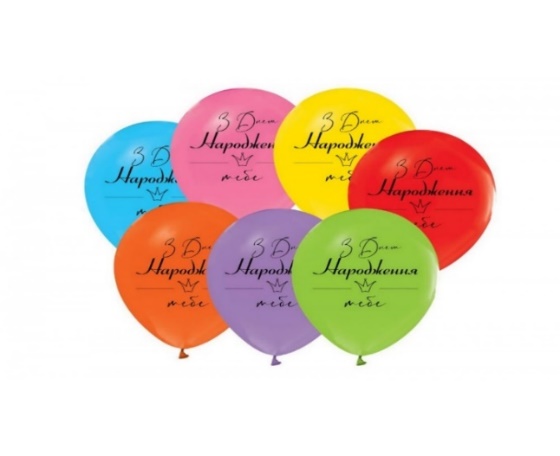 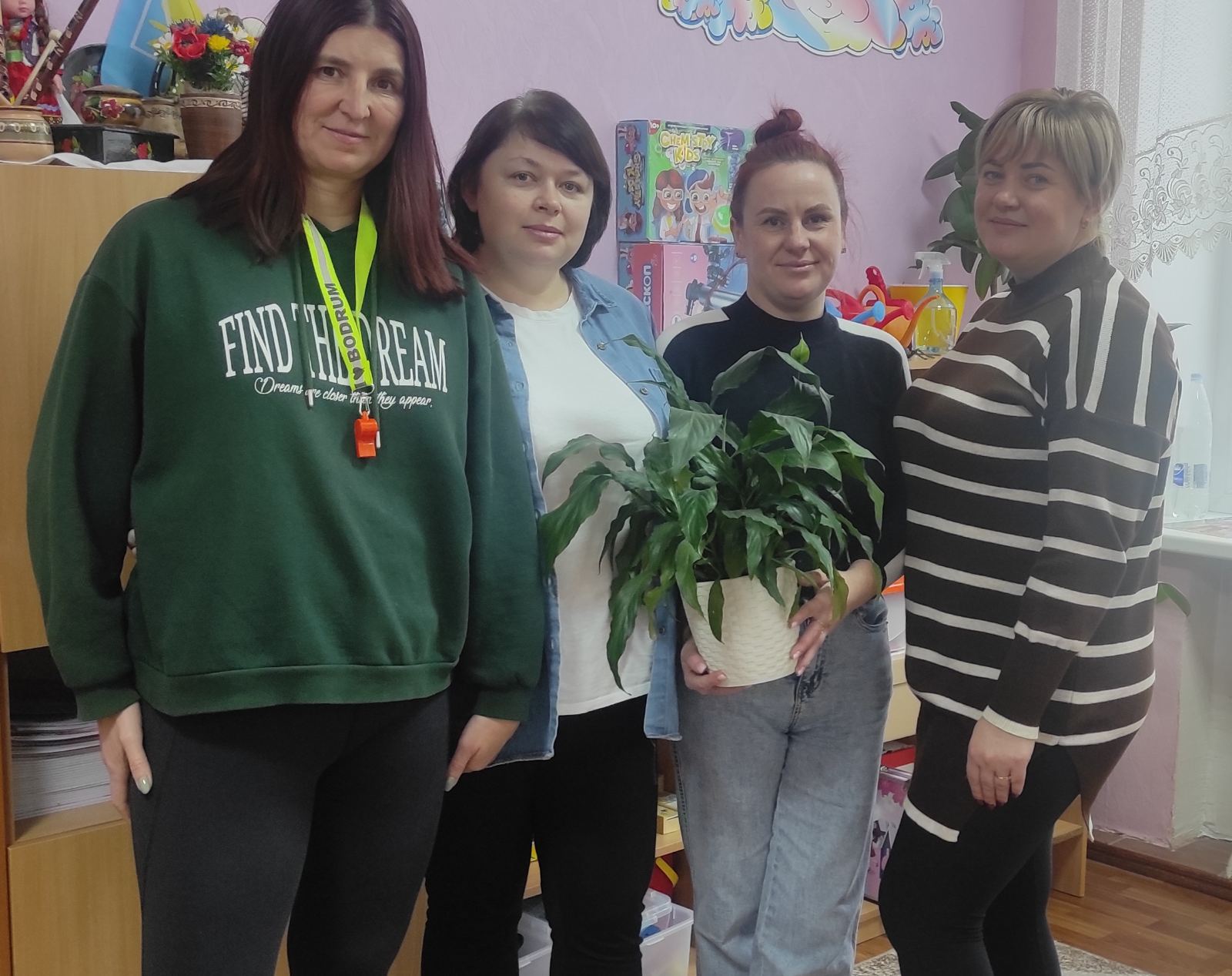 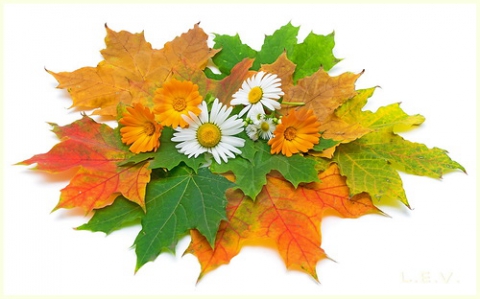 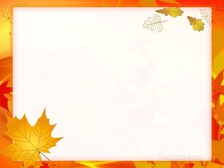 Привітання з днем народження.
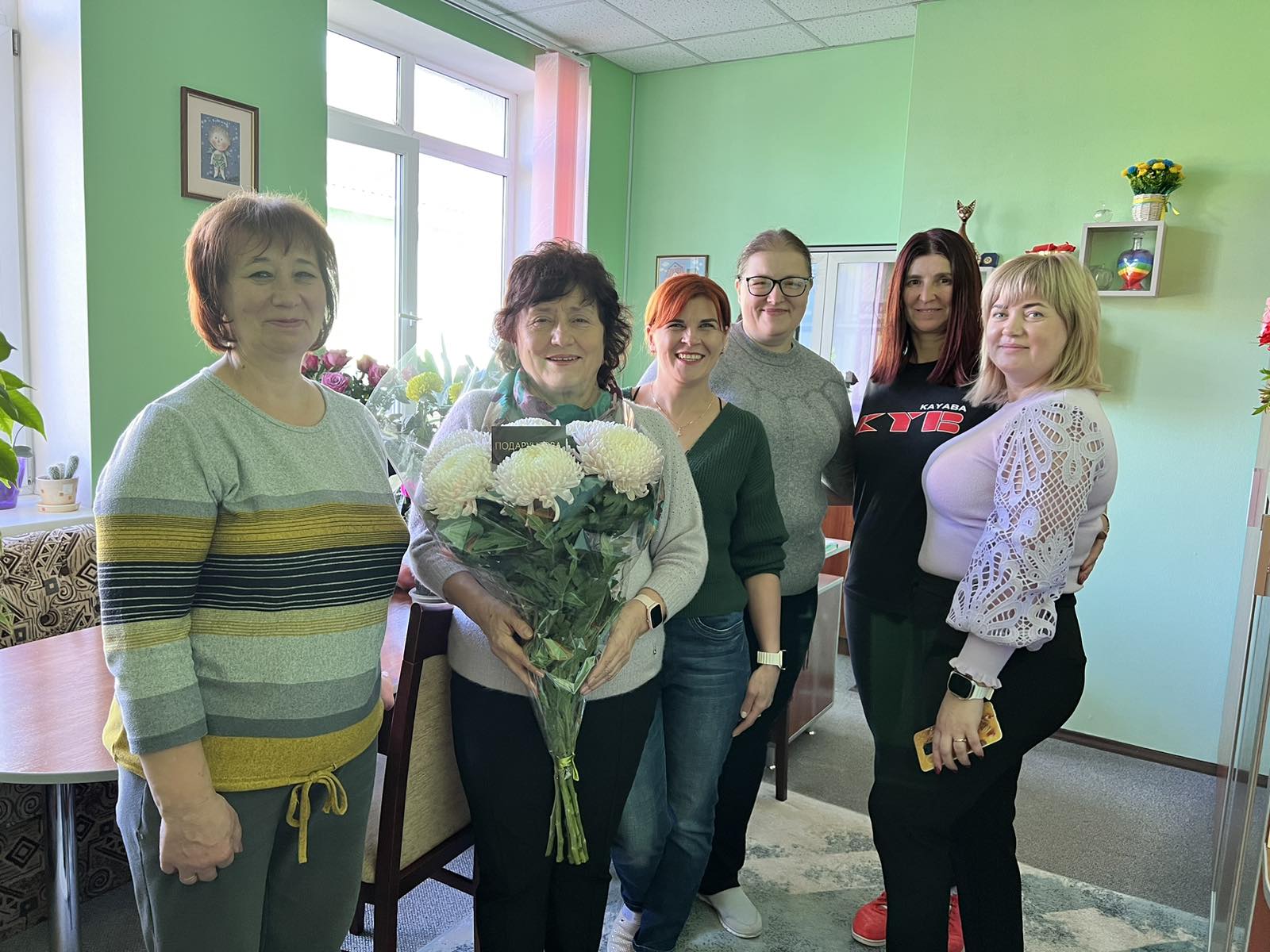 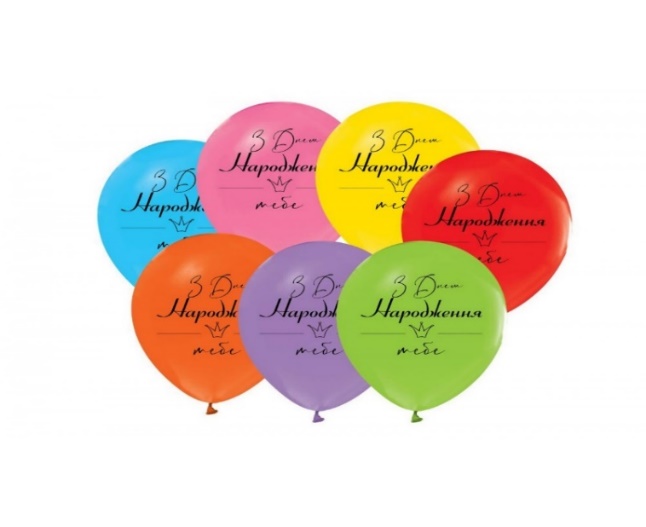 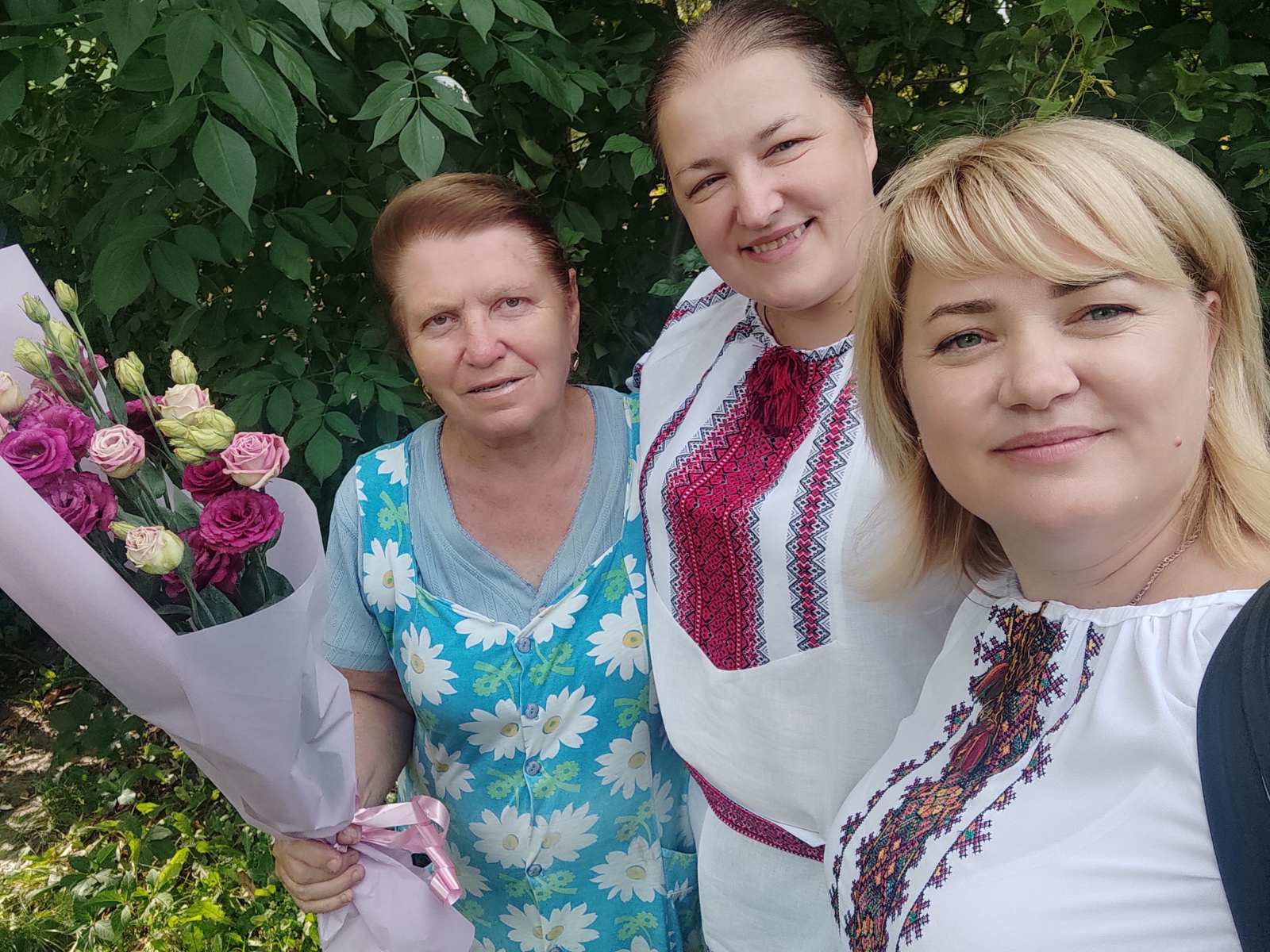 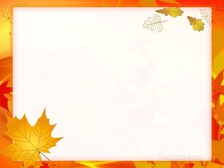 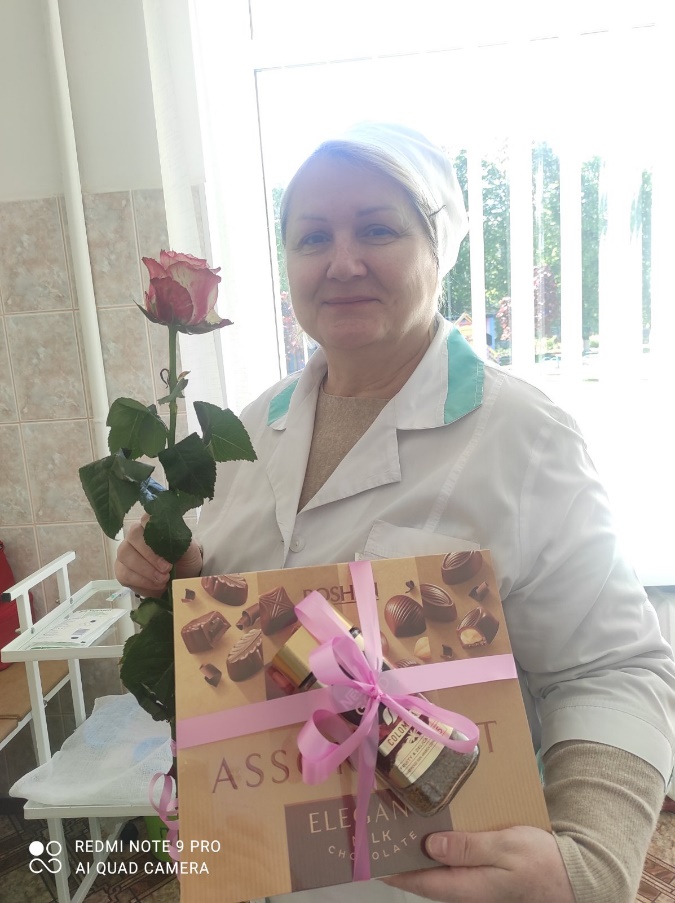 Привітання з професійним святом
«День медика»
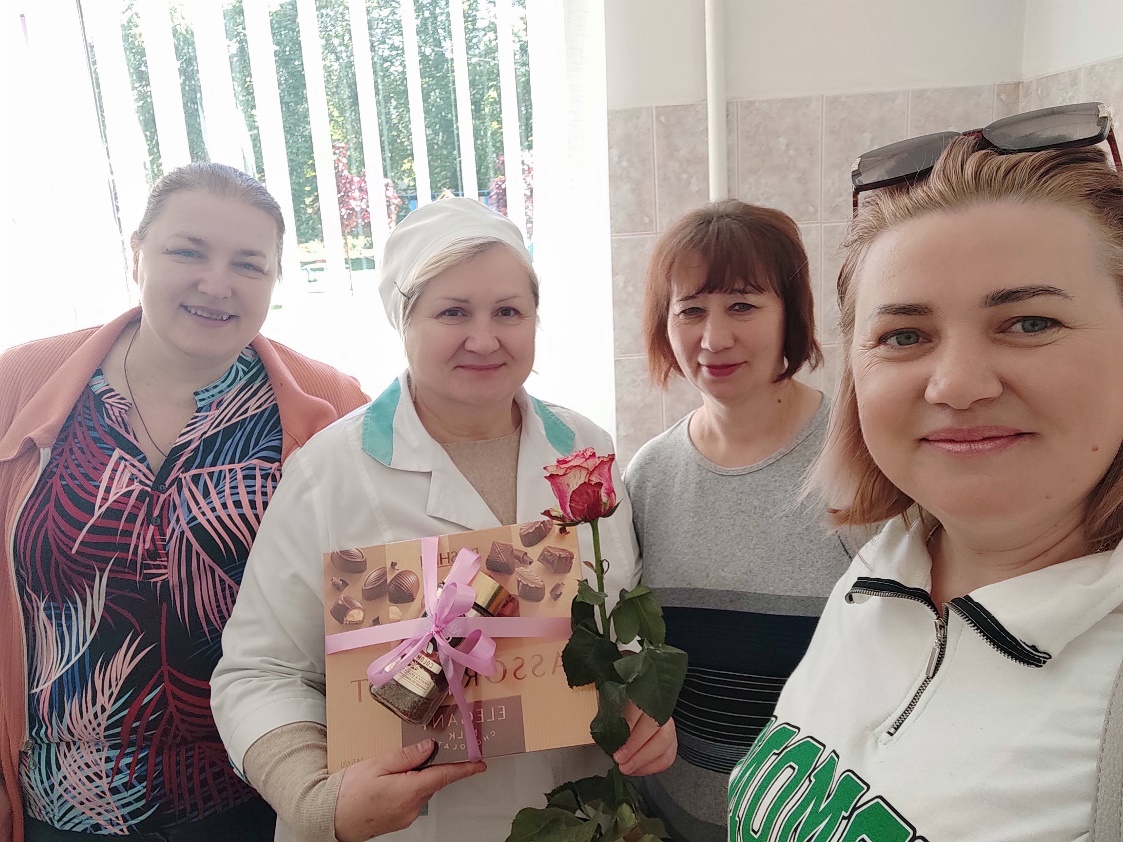 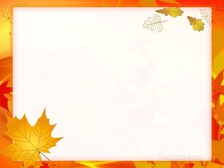 Привітання з професійним святом
«День бухгалтера»
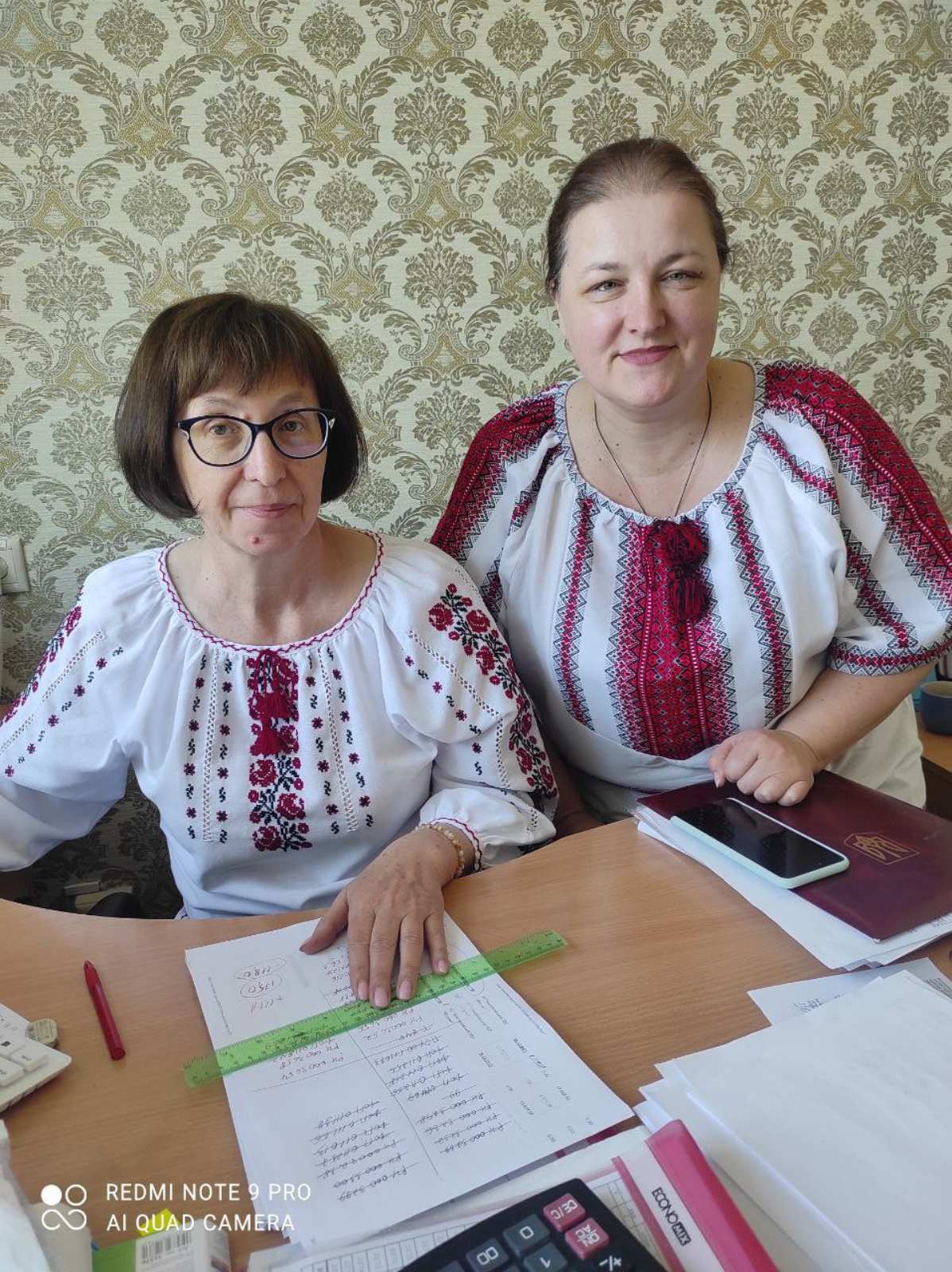 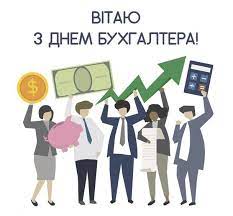 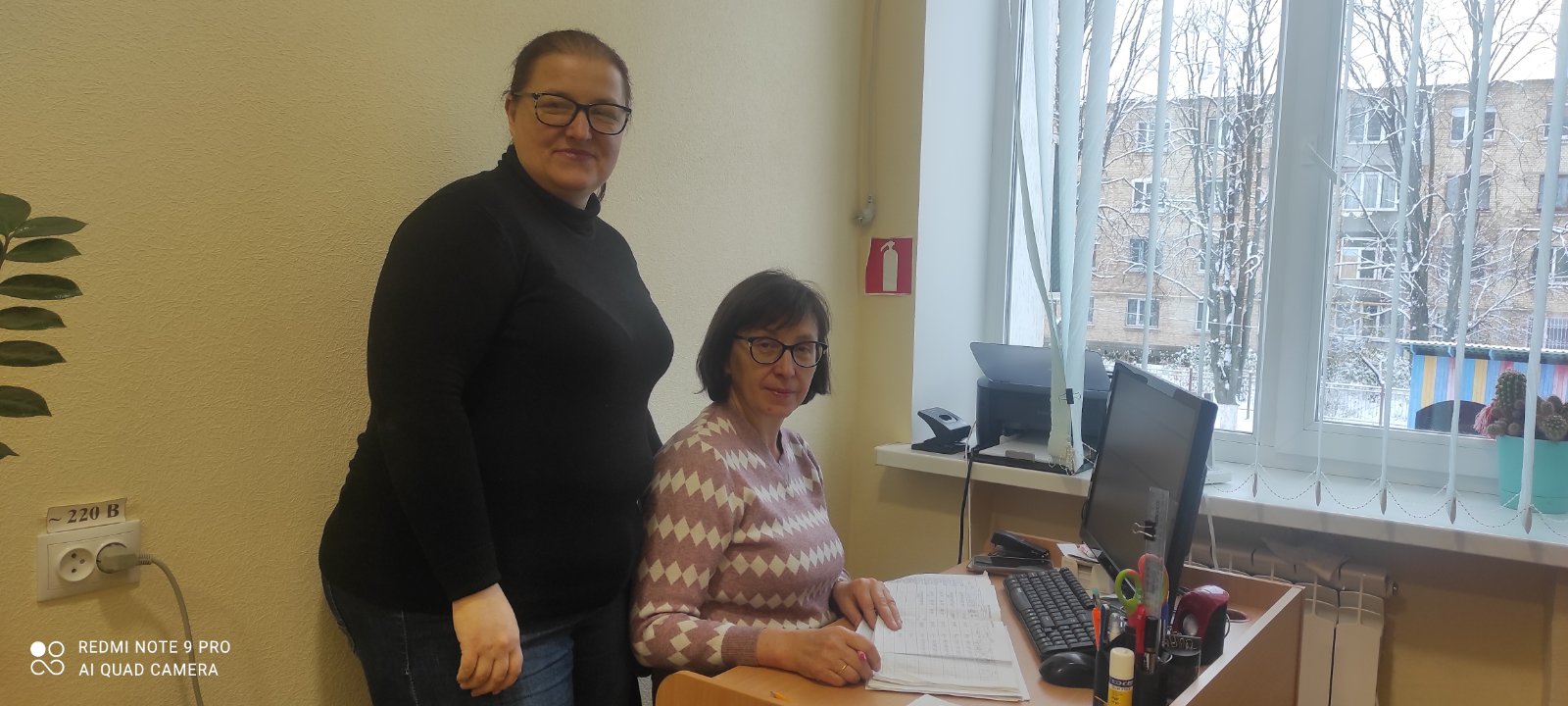 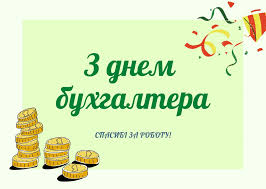 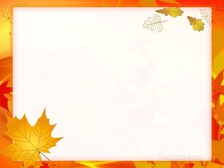 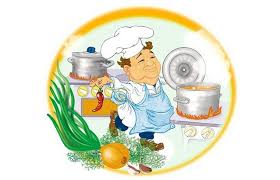 Привітання з професійним святом
«День кухаря»
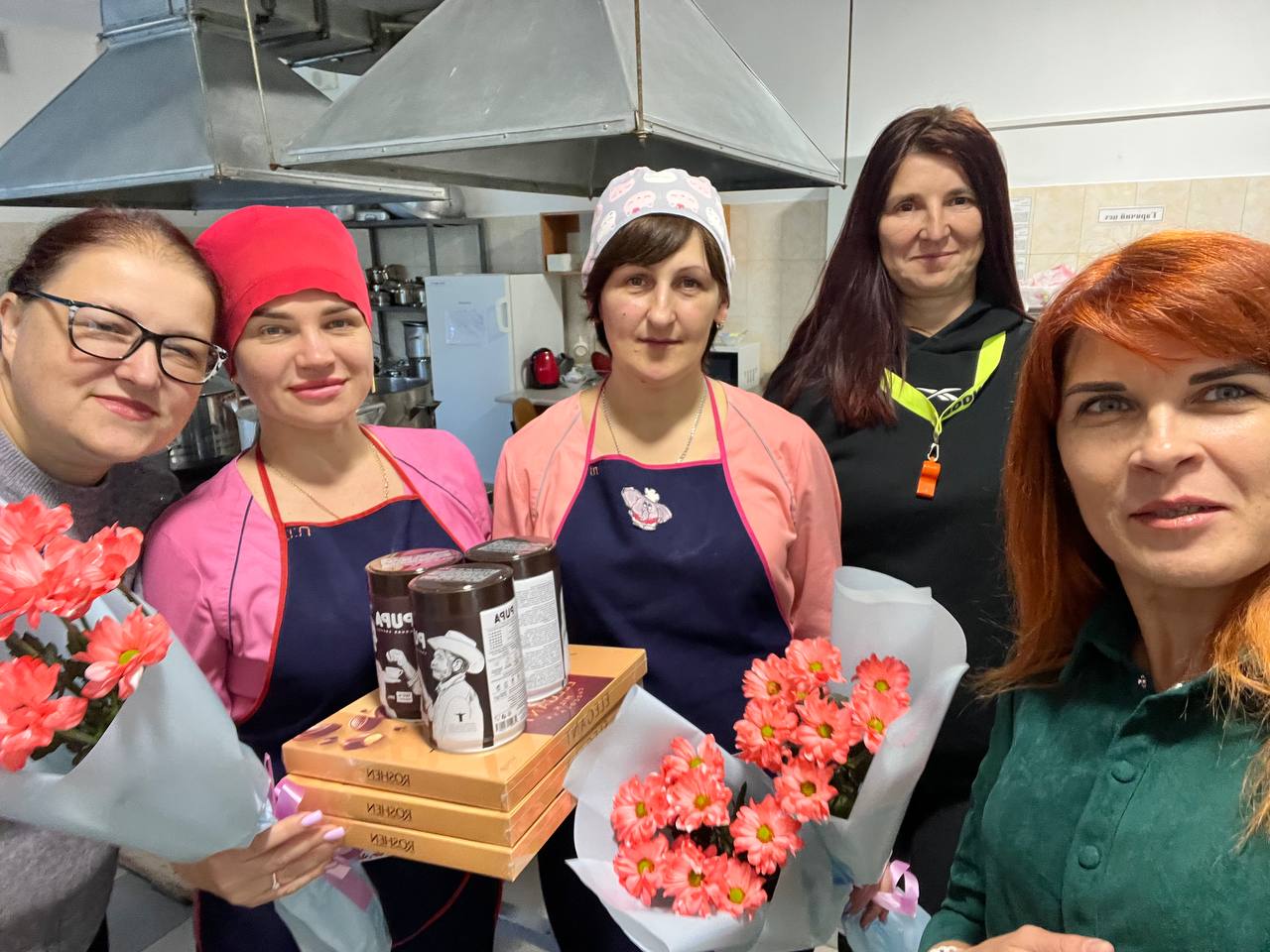 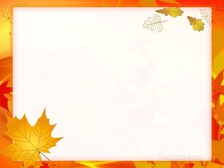 Привітання зі  святом
«День захисника »
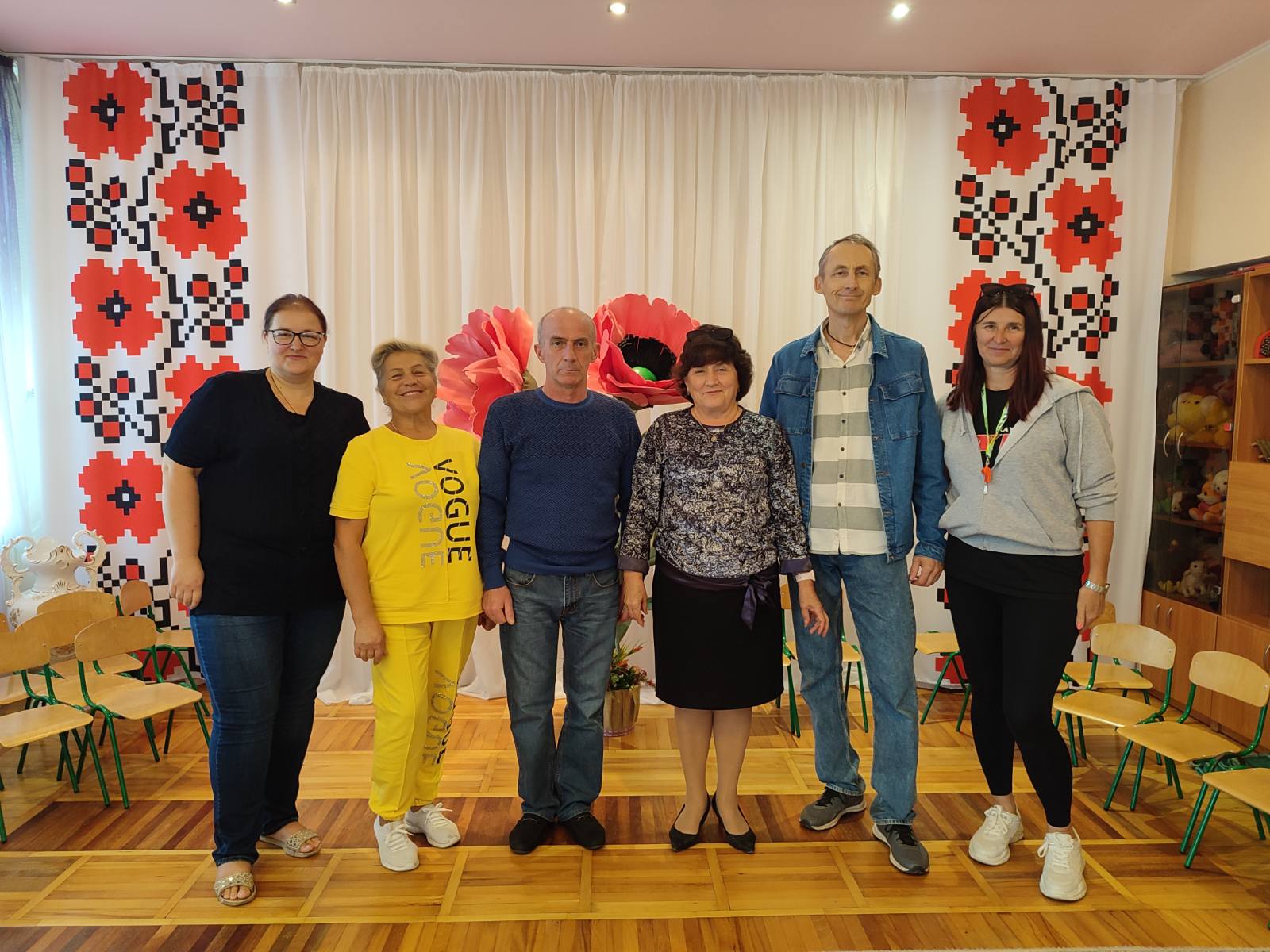 Привітання для 
колективу.
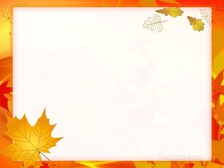 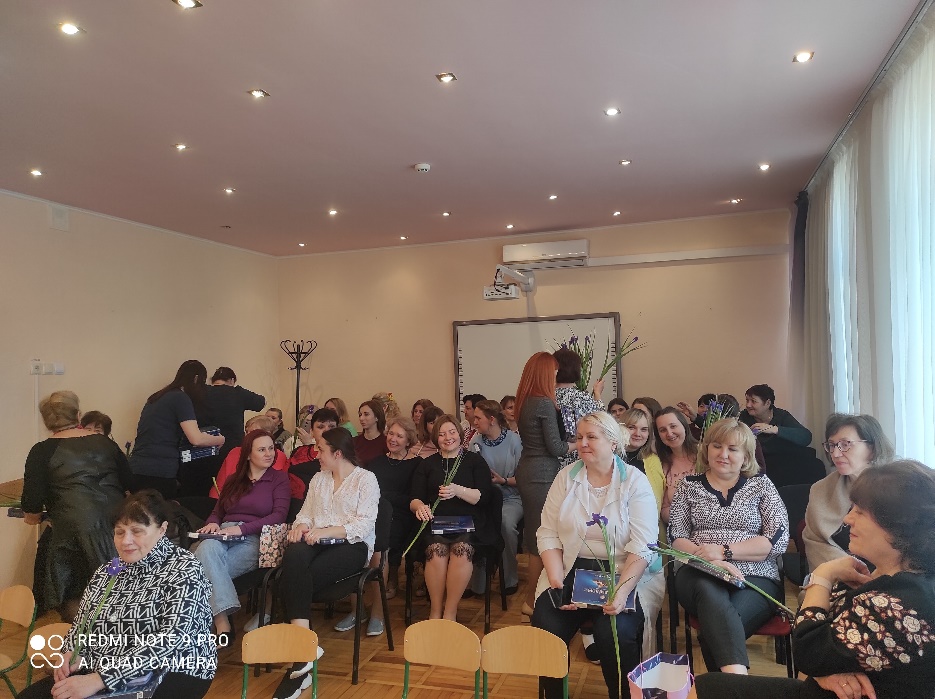 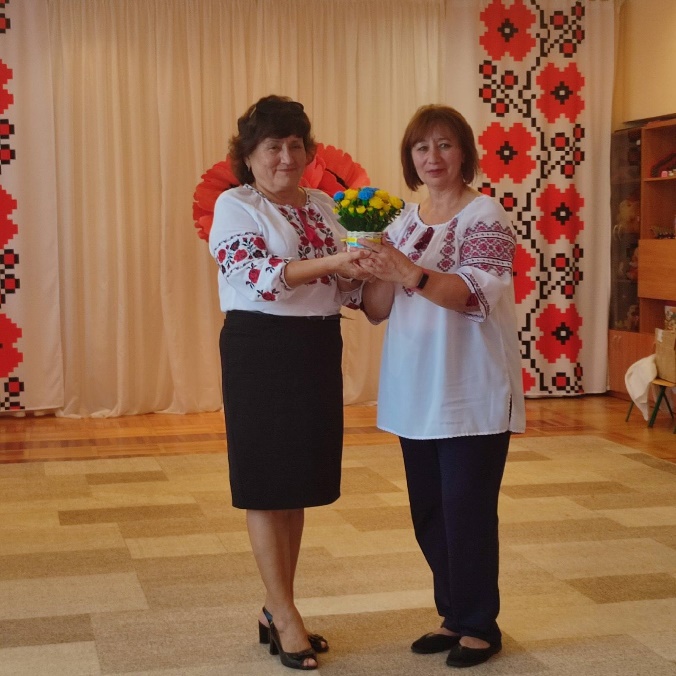 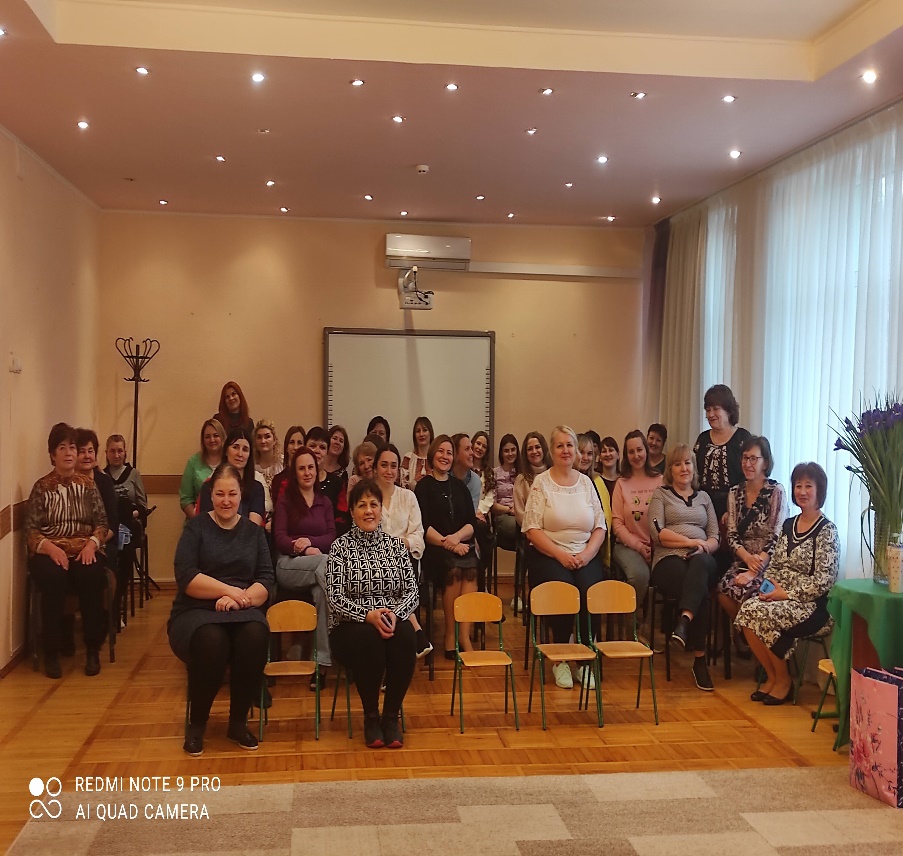 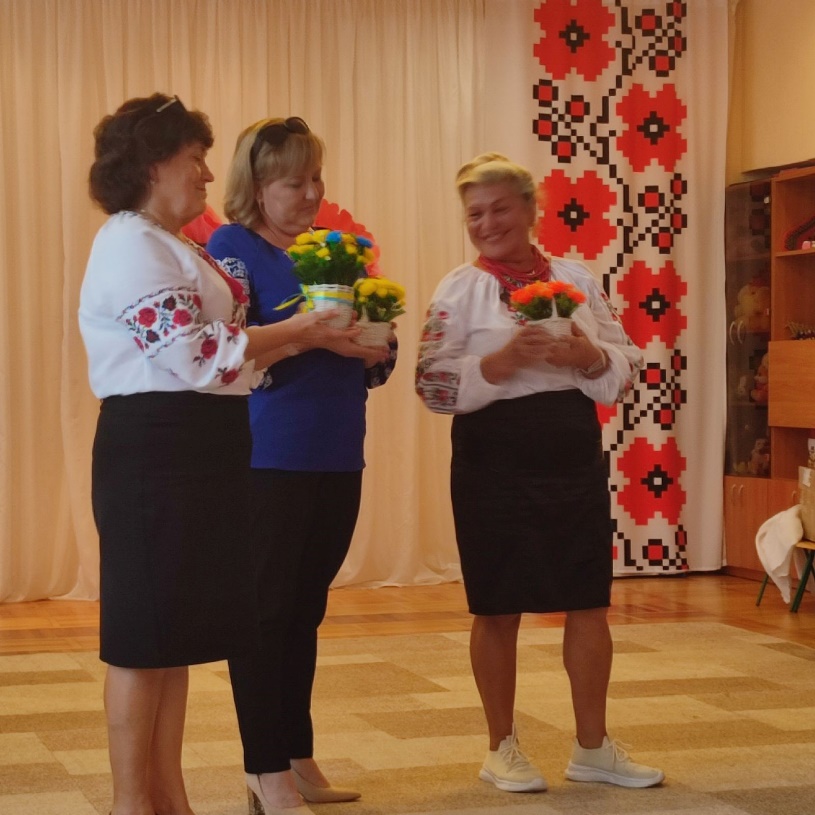 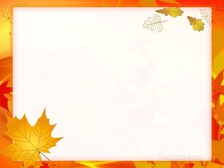 Організація екскурсій
Гастро -Тур
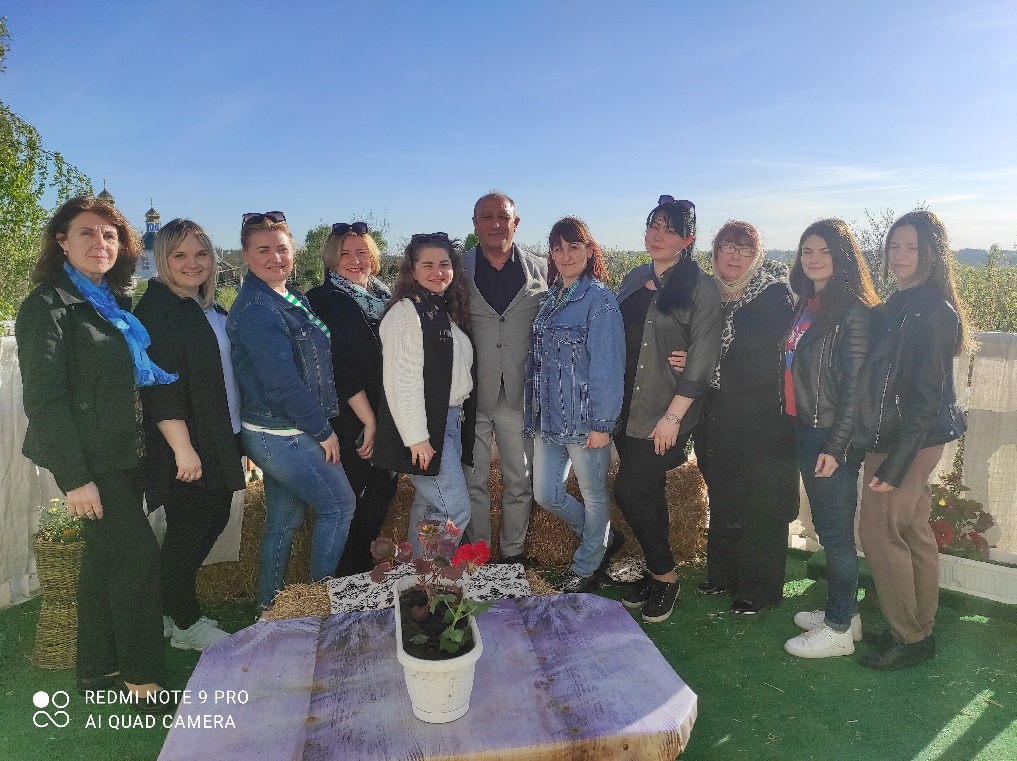 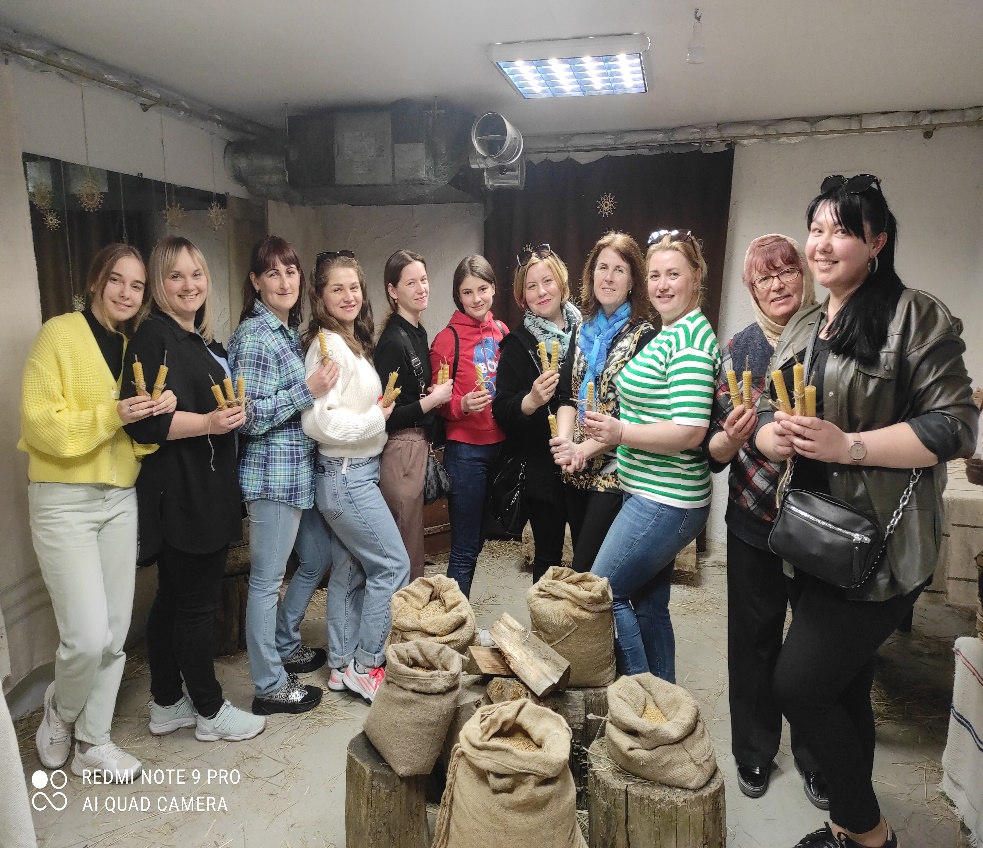 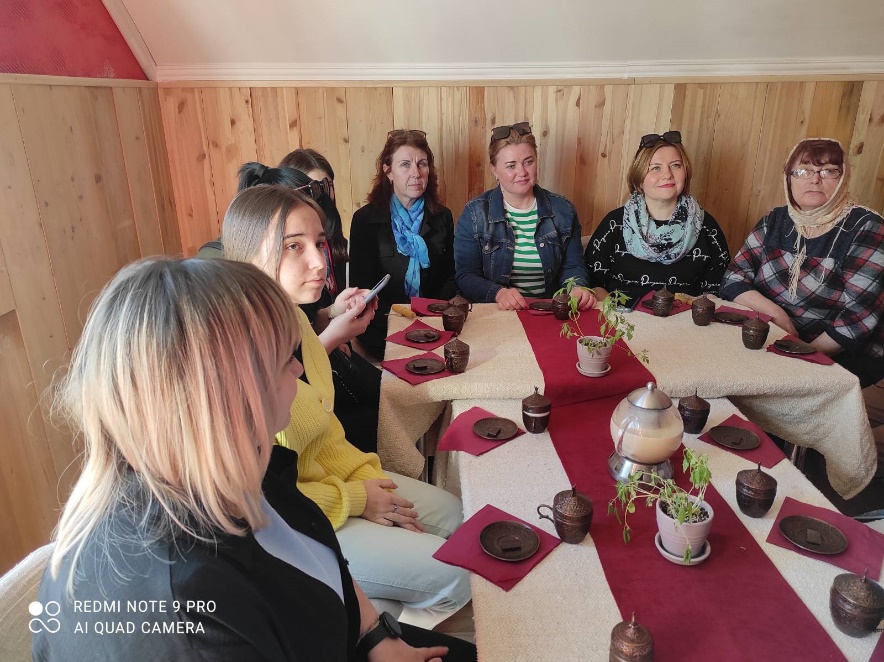 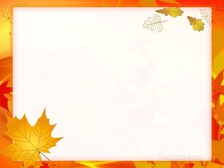 Організація екскурсій
«Українське село»
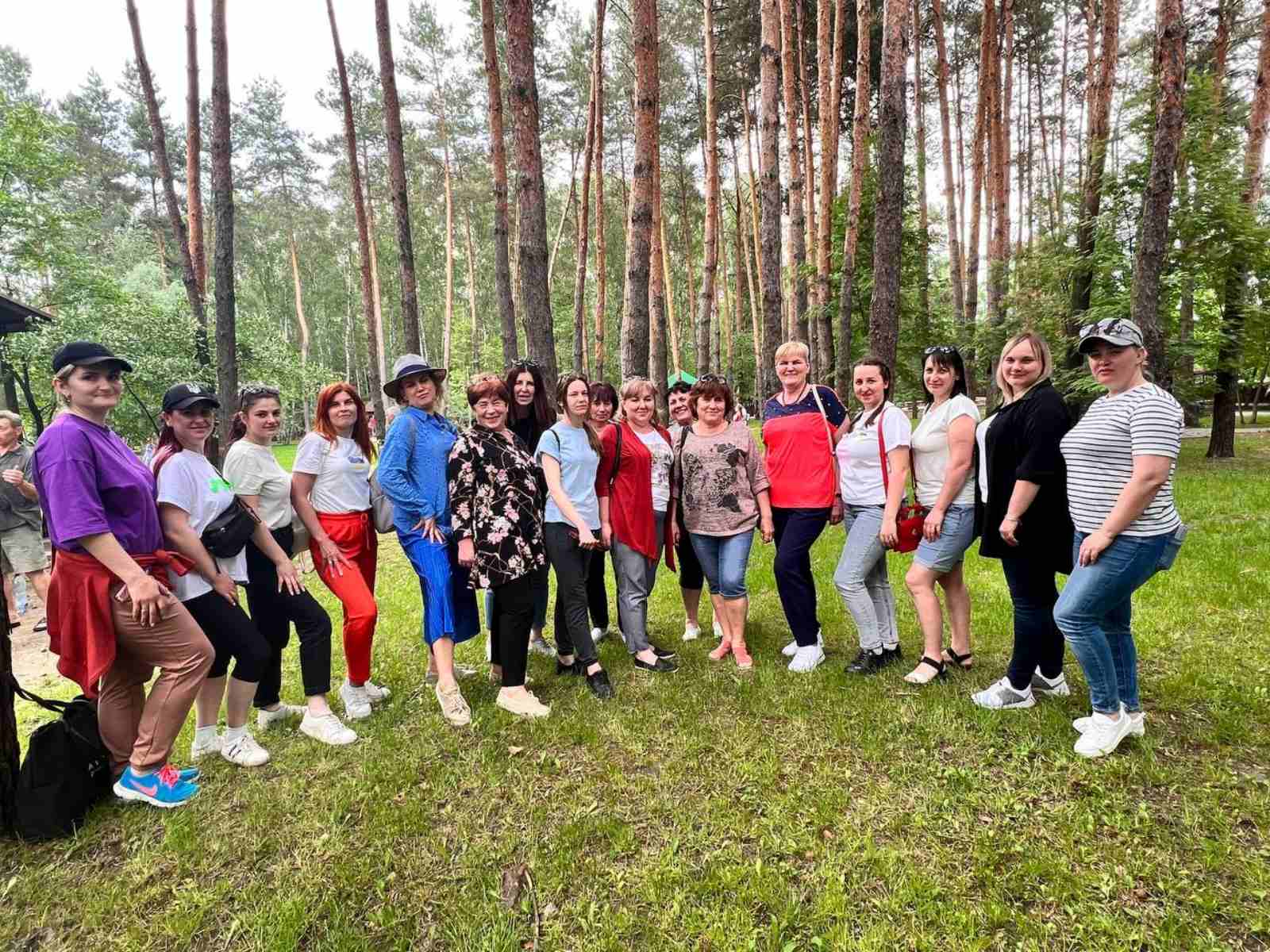 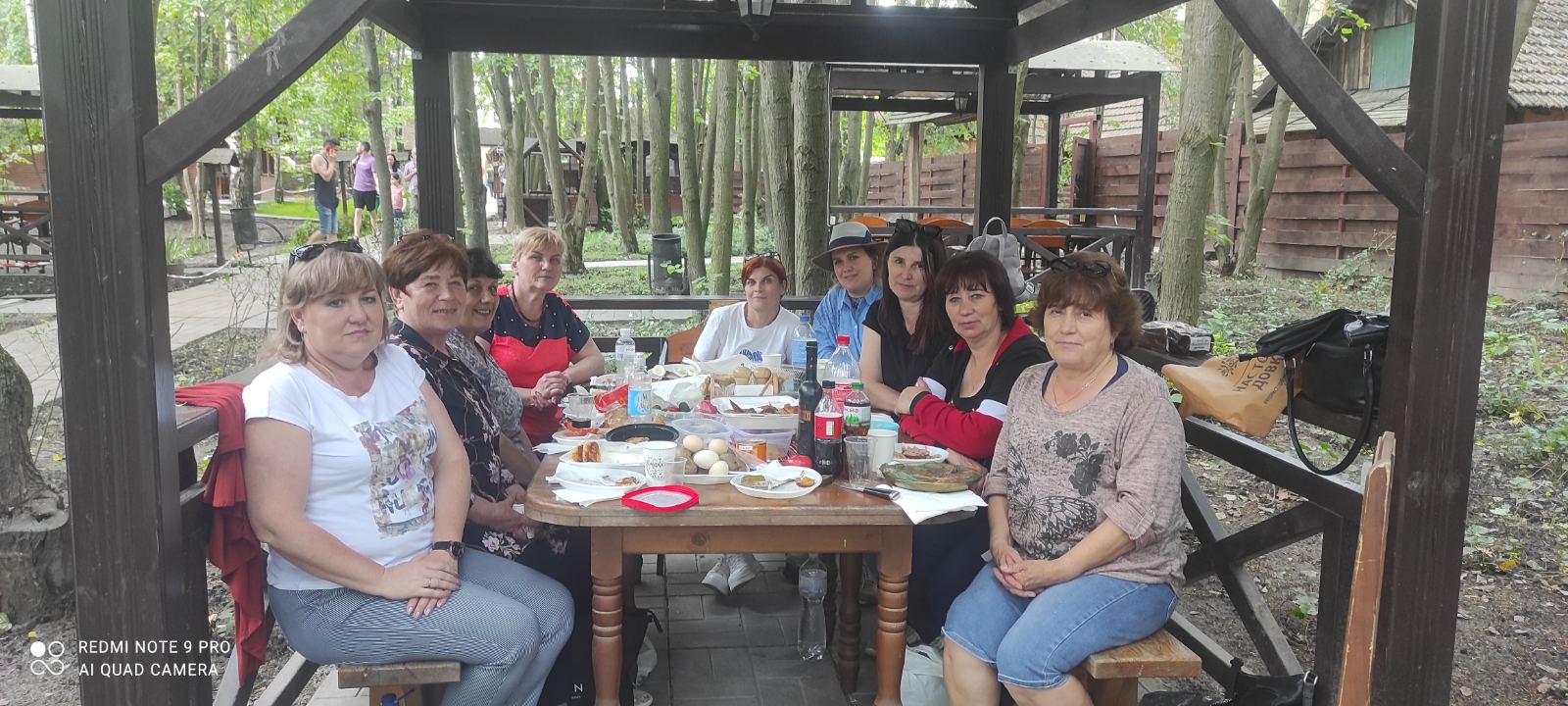 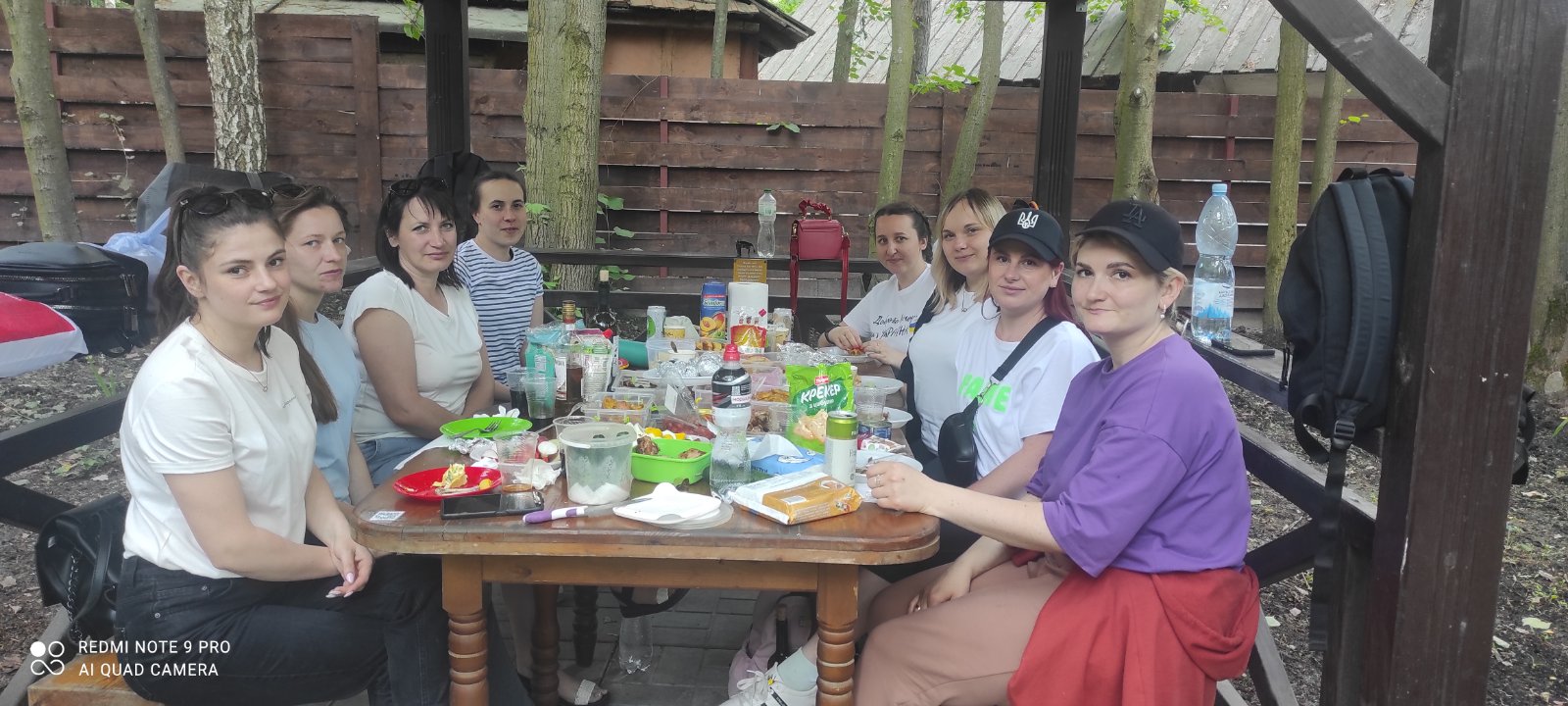 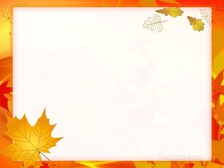 Організація екскурсій.
Дендро-парк «Буки»
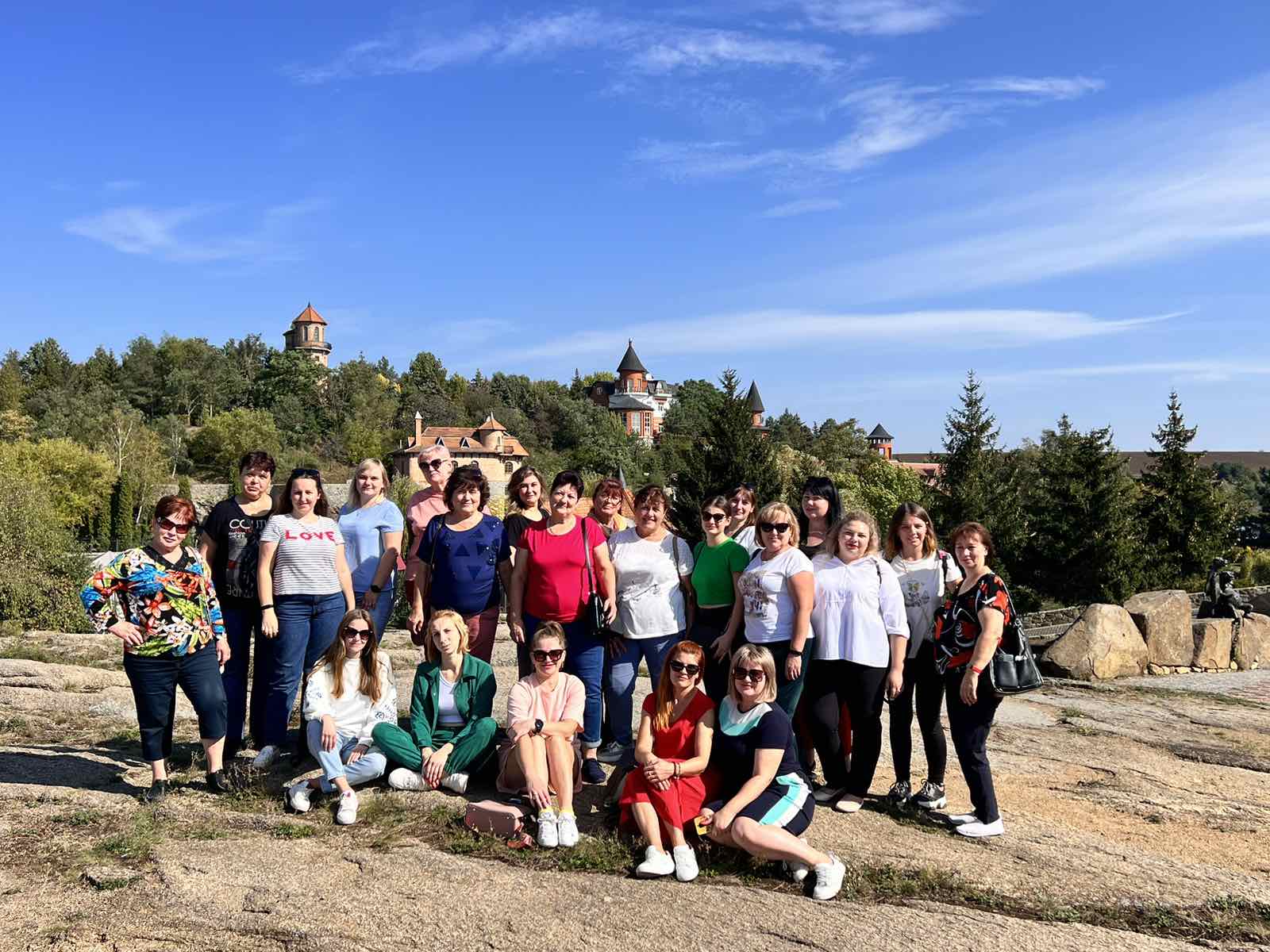 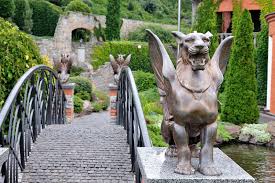 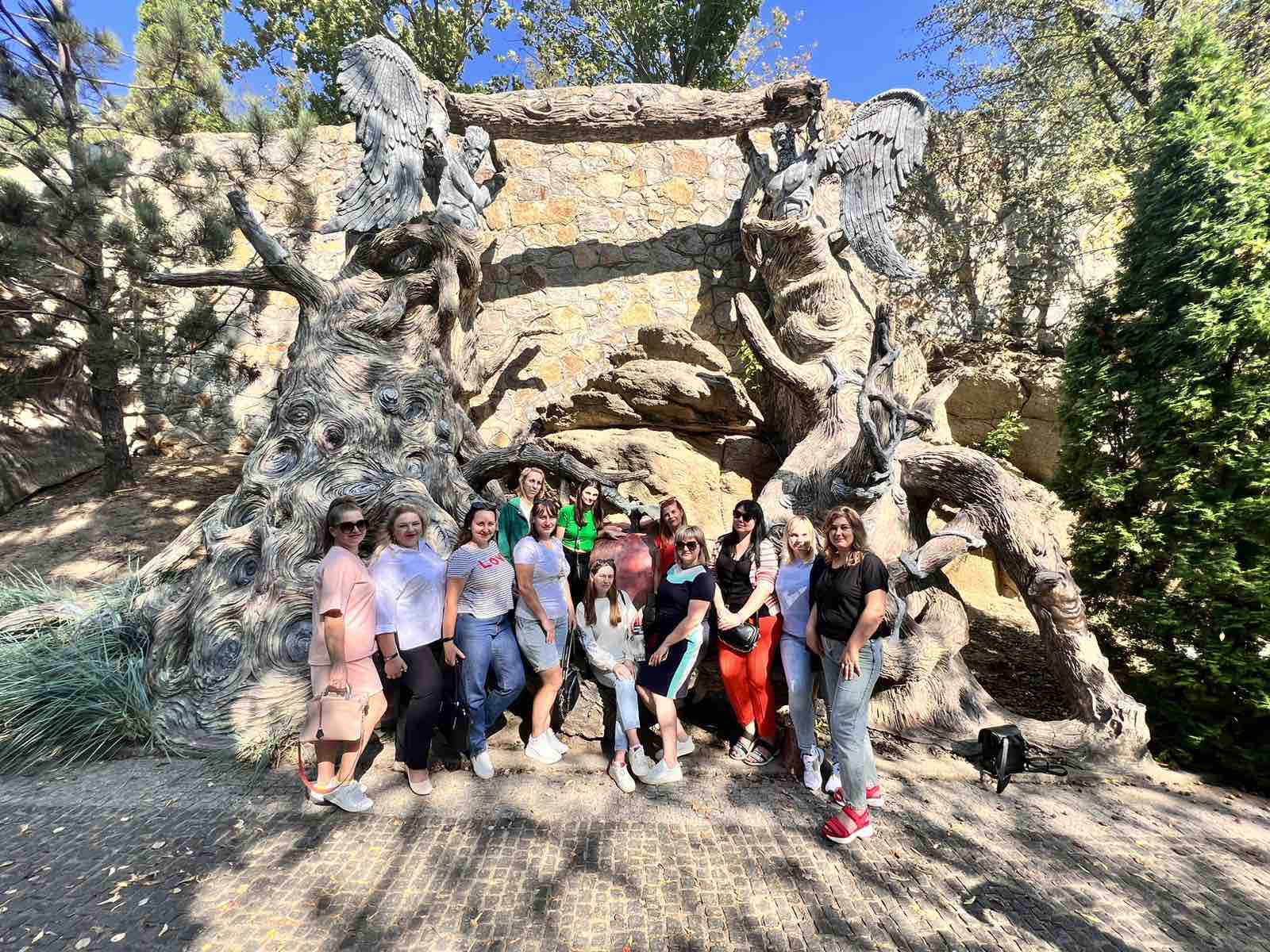 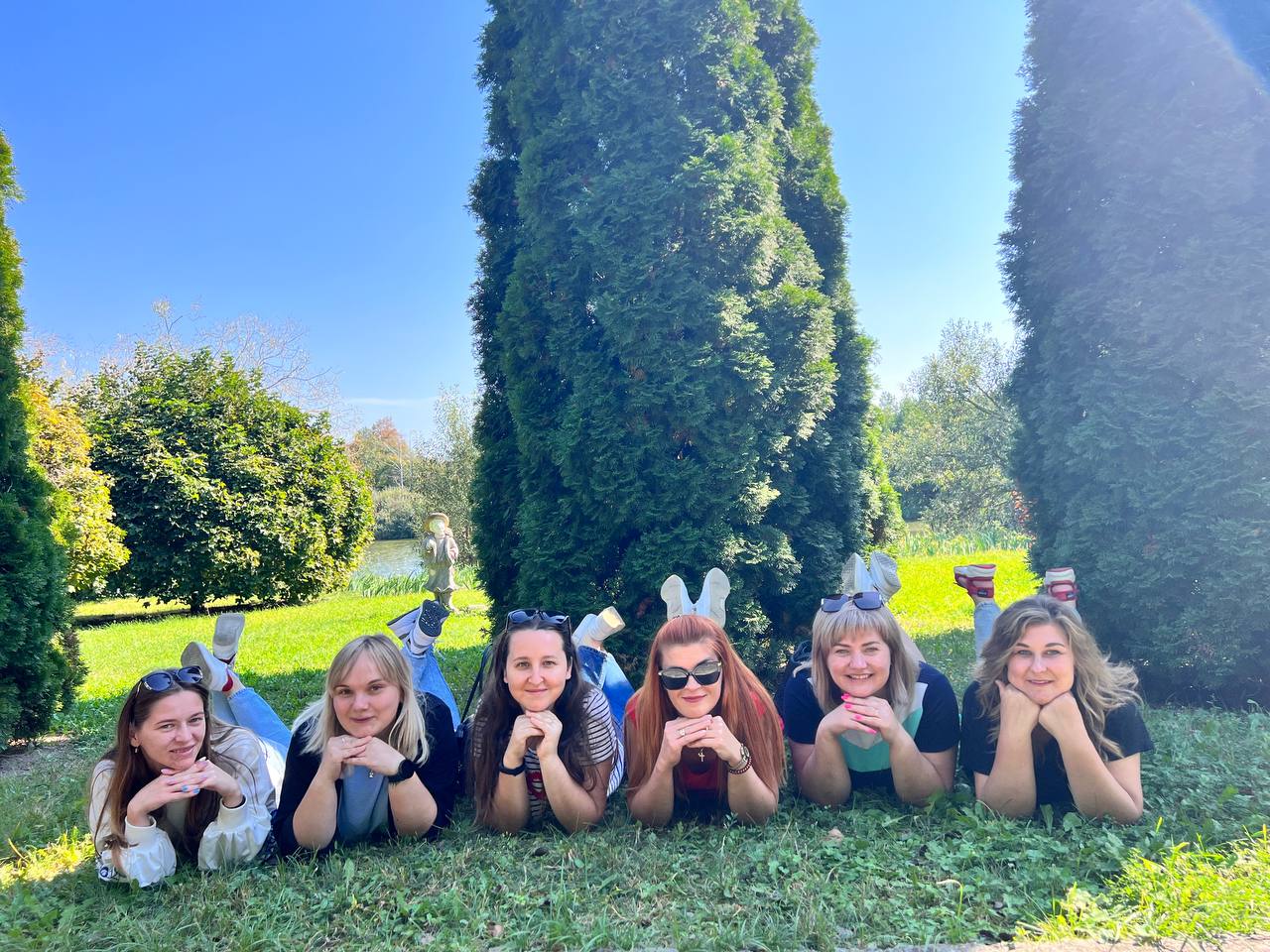 Організація екскурсій.
«Румунія -Україна»
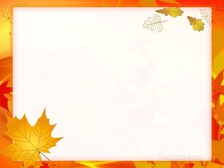 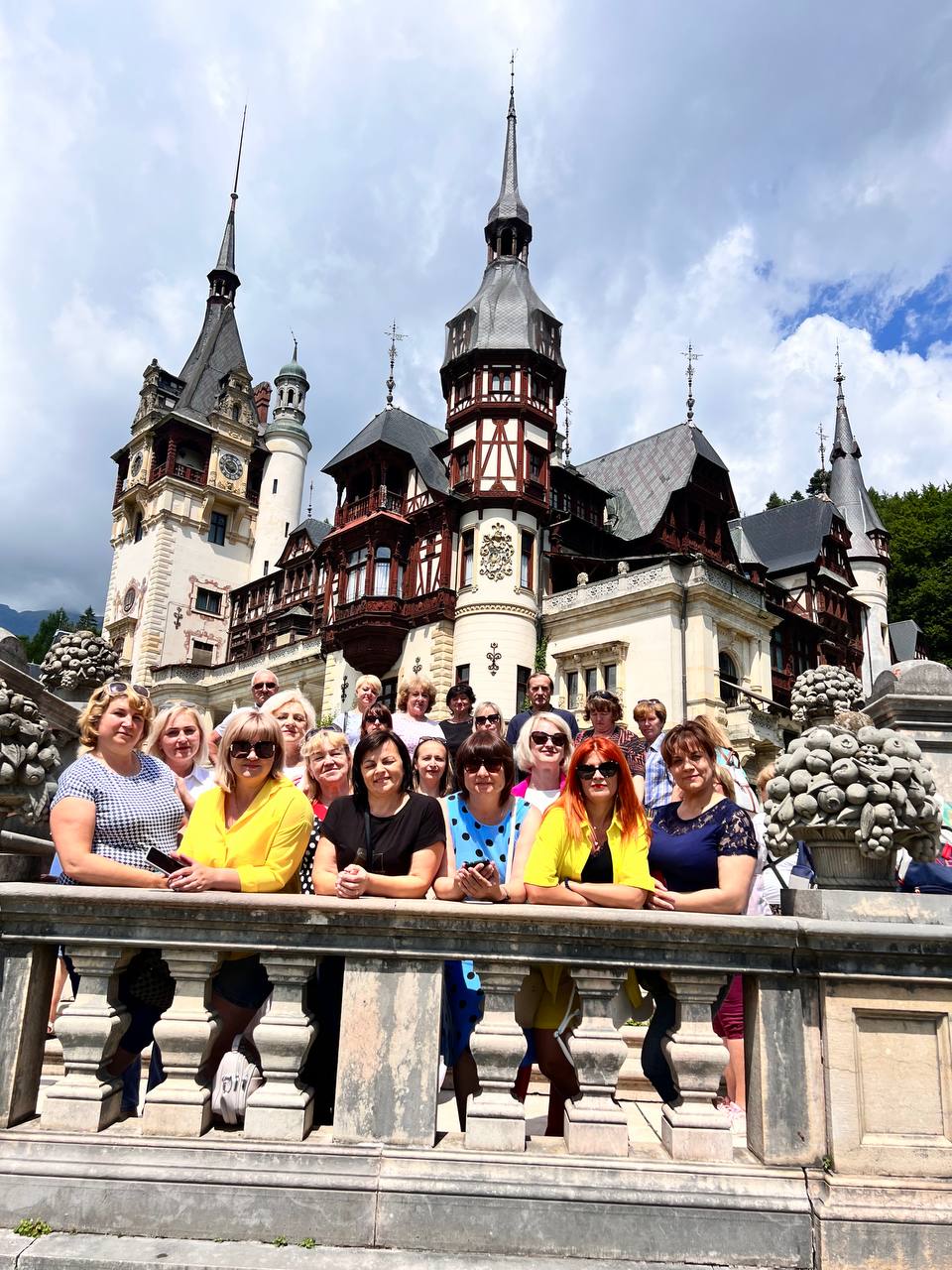 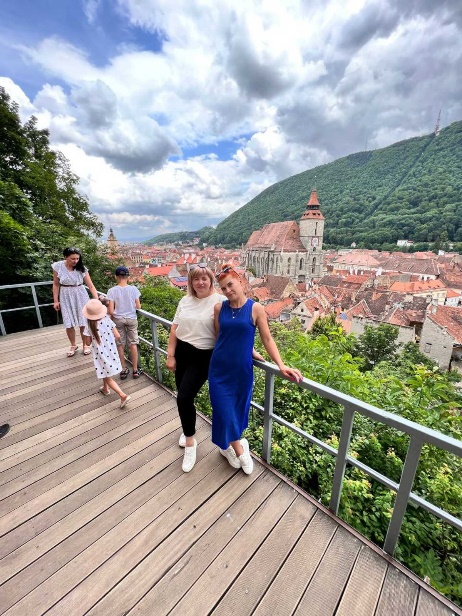 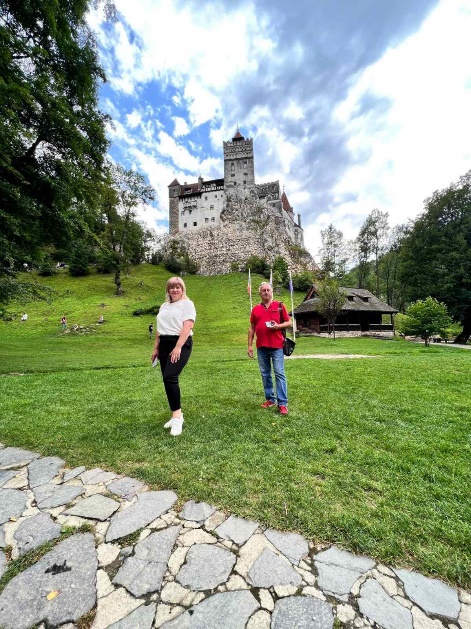 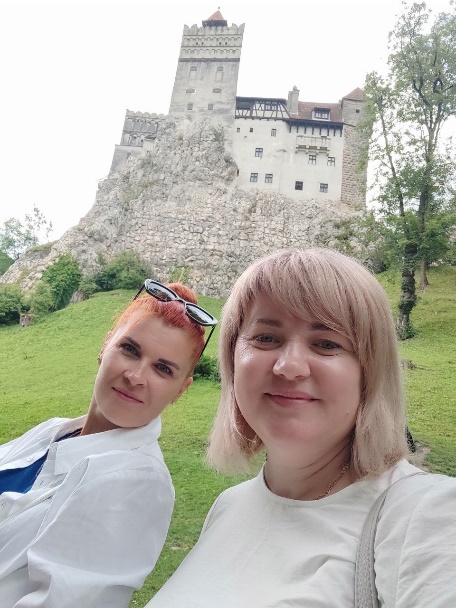 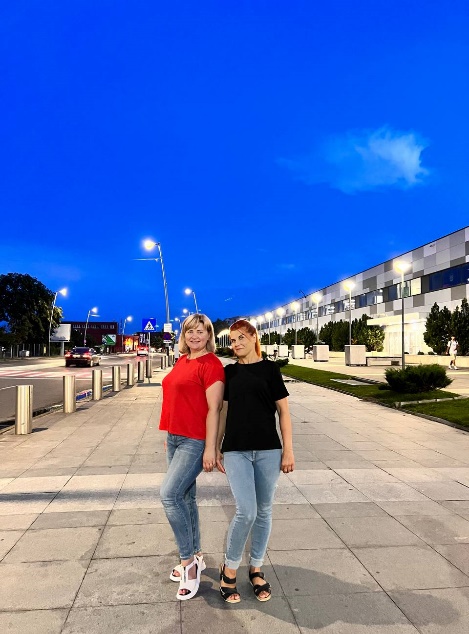 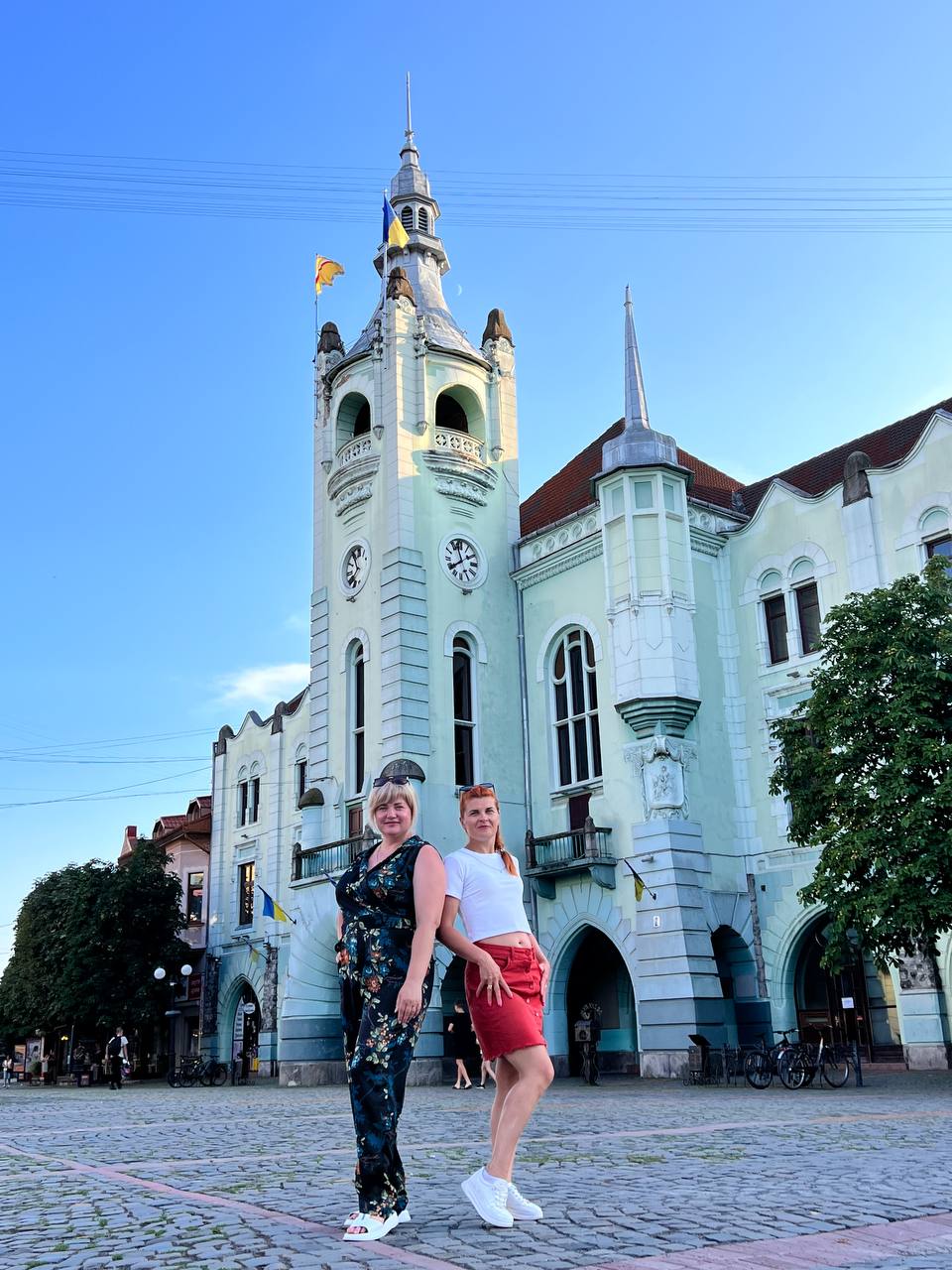 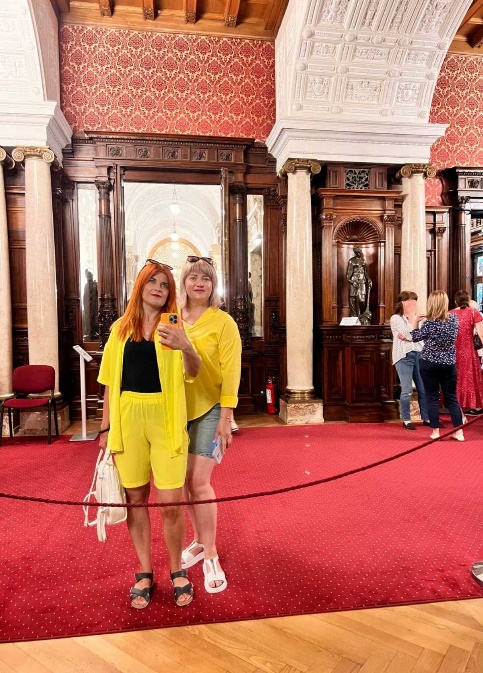 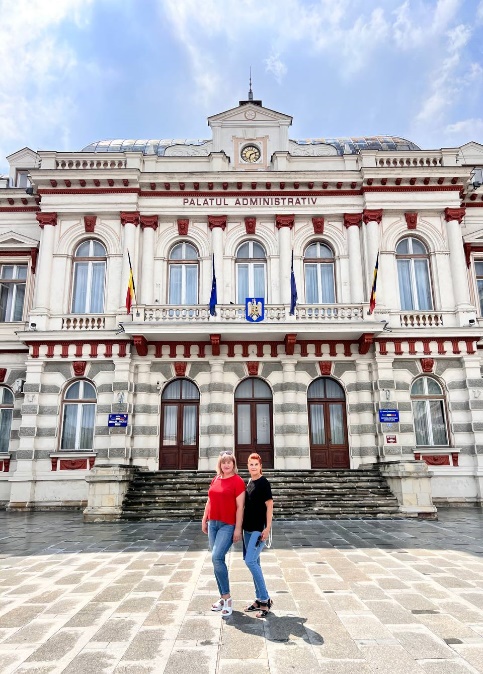 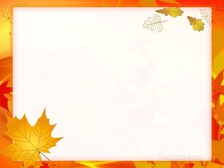 Перспектива на майбутнє:
*Вітання з днем народження ювілярів;

*Вітання з професійними святами;

*Організація поїздок та екскурсій;

*Організація тематичних заходів для членів ПК.
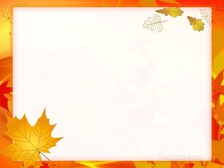 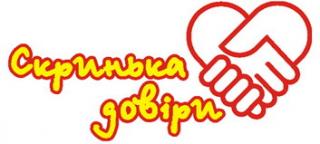 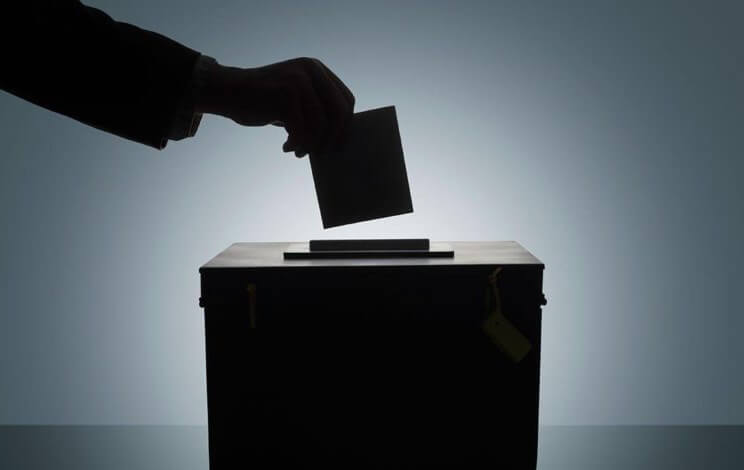 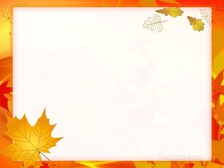 Коли неправда
Біль стискає горло,
До відчаю лиш крок.
Людина йде з надією у серці 
Шукати захисту у профспілок.
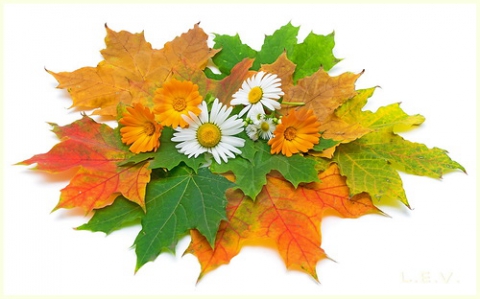 ДЯКУЄМО
за увагу!